Fire Service Ground Ladders
FFDSD ORIENTATION
ACADEMY 16
1
Ralph J. Scott
In past years, the staffing of LAFD Truck Companies was reserved for fireman who had proven themselves through physical strength, ability and actual firefighting experience. The assignment to a Truck Company was a position that was earned within the Engine House and required constant vigilance, hard work, a sound mind and the diligent application of basic fundamentals …
 
EFFECTIVE IMMEDIATELY:
All Truck Company Officers will be held strictly accountable in applying these standards in assigning positions on L.A.F.D. Truck Companies.

                                                                                                    July 18, 1919
2
Class Overview
Basic components
Build Const / Ladder strong pts   
Guidelines for safe use
Ladder considerations
Ladder Commands
Aerial / GL similarities 
ID Parapet Ht 
Steep-pitch roofs (roof ladders)
Laddering Facades
Laddering fire escapes
3
Class Objectives
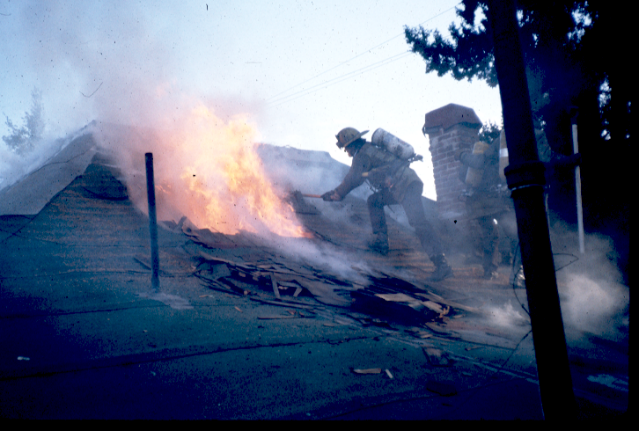 Select site
Select size & type
Utilize correct technique
Observe all safety precautions
Training
4
Review Basic Ladder Components
5
Ground ladder construction is regulated by two NFPA® standards.
12–6
7
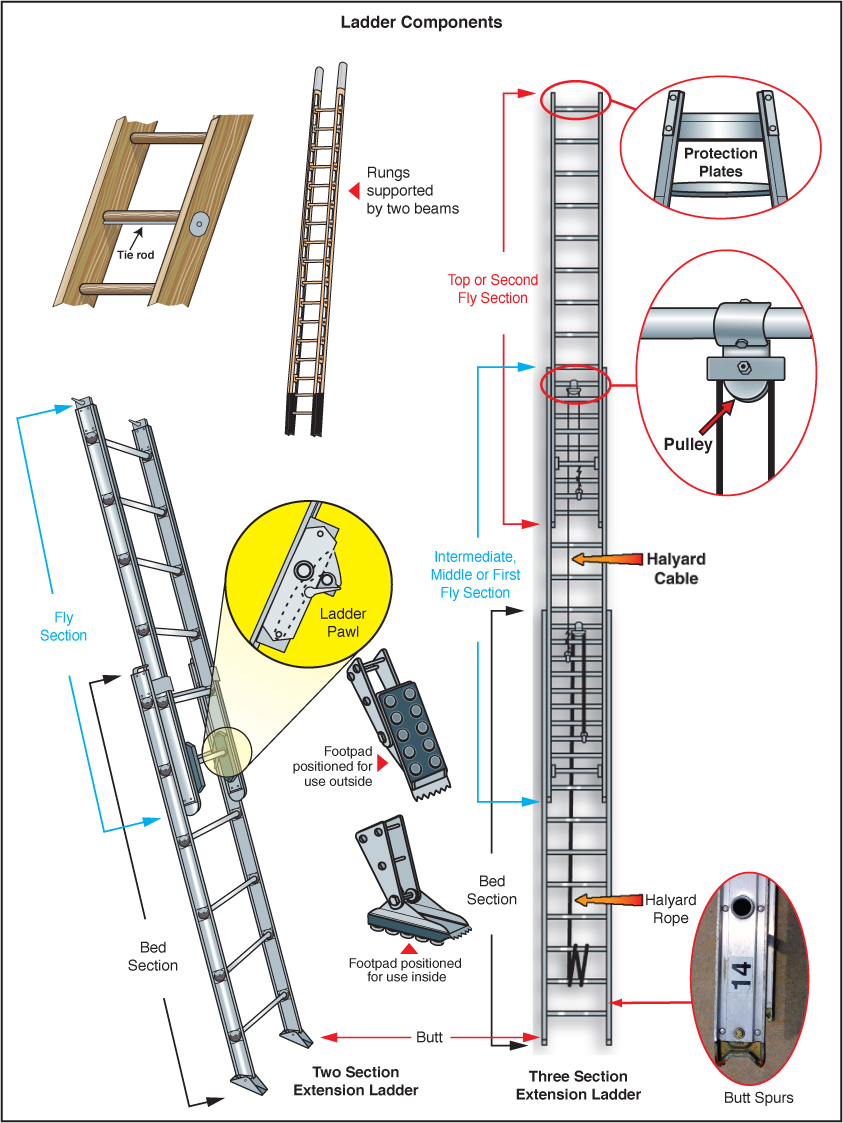 8
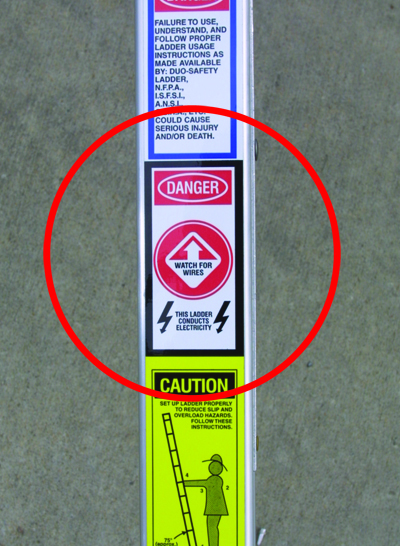 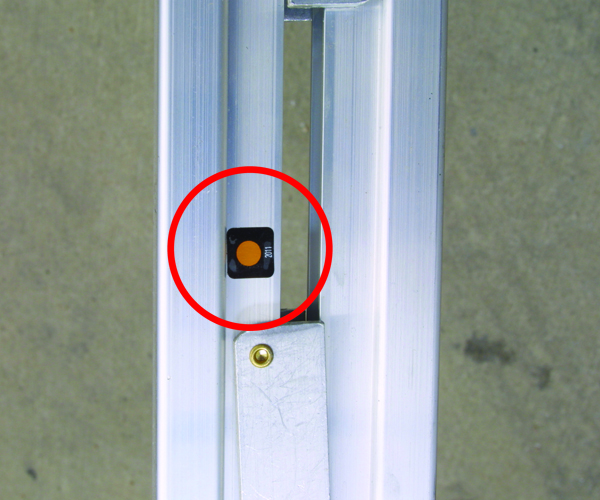 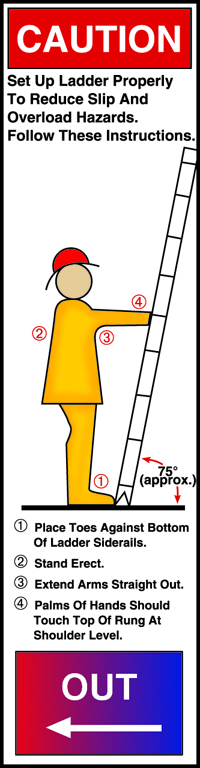 9
Types of Ladders
Single (straight/roof/wall)
Extension
Folding
Combination
Common Construction materials:
Aluminum
Wood
Fiberglass
Select the correct tool for the job!
Single ladders are also called wall or straight ladders.
12–11
Roof ladders are equipped with folding hooks to anchor the ladder.
12–12
Folding ladders are often single ladders used for interior attic access.
12–13
Extension ladders are made up of a base section and fly sections.
12–14
Combination ladders: designed to be self-supporting.
12–15
Ladder Inspection, Cleaning & Maintenance
16
Some elements must be inspected on all types of ladders.
Ensure proper labeling (all ladders must have a certification affixed)
12–17
Building Construction & Ladder Positioning
Corners
Walls and roof tie together = strong point
Avoid Windows, doors, attic vents
Fire attack points not hindered & do not impede hose line advance
Emergency egress routs maintained 
Avoid burning ladders
Anticipate ventilation team needs
18
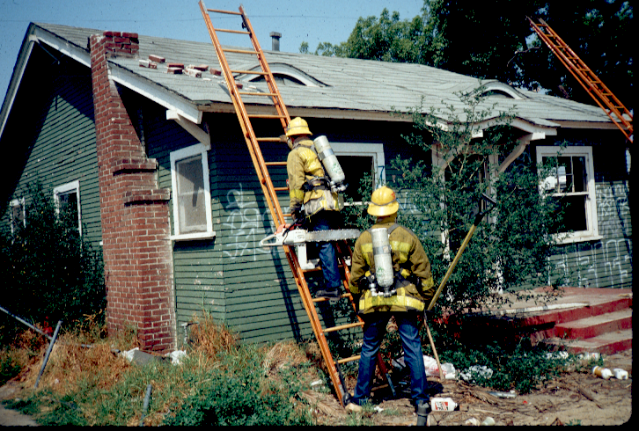 19
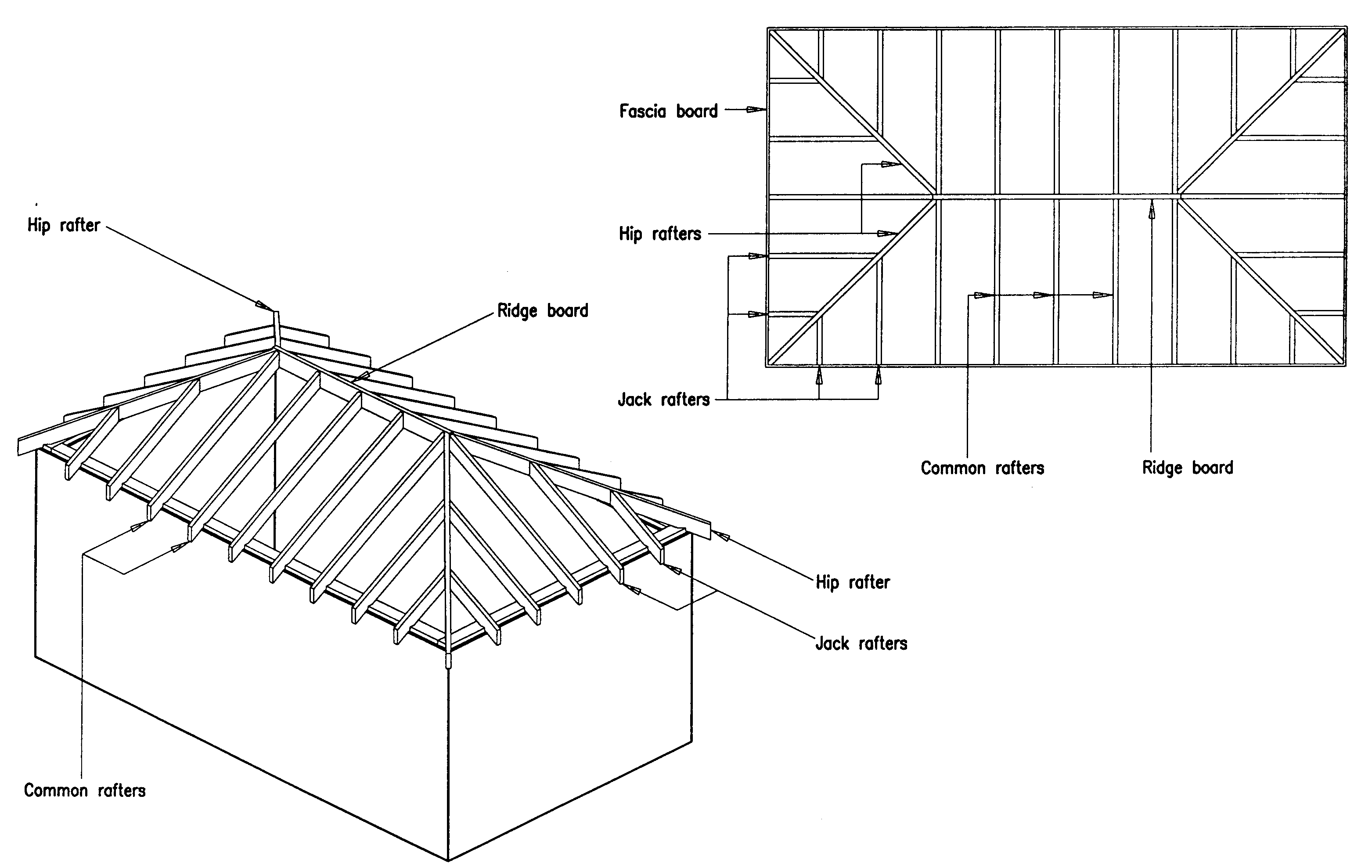 20
Laddering Strong Points
Hips
Hip rafters:
 Extend diagonally (ext corner to ridge)
Stronger than a common rafter
Provide better footing
Various intersecting points:
Hip rafters tie in two roof planes
Plate line and ridge board
Hip jack rafter and hip rafter
21
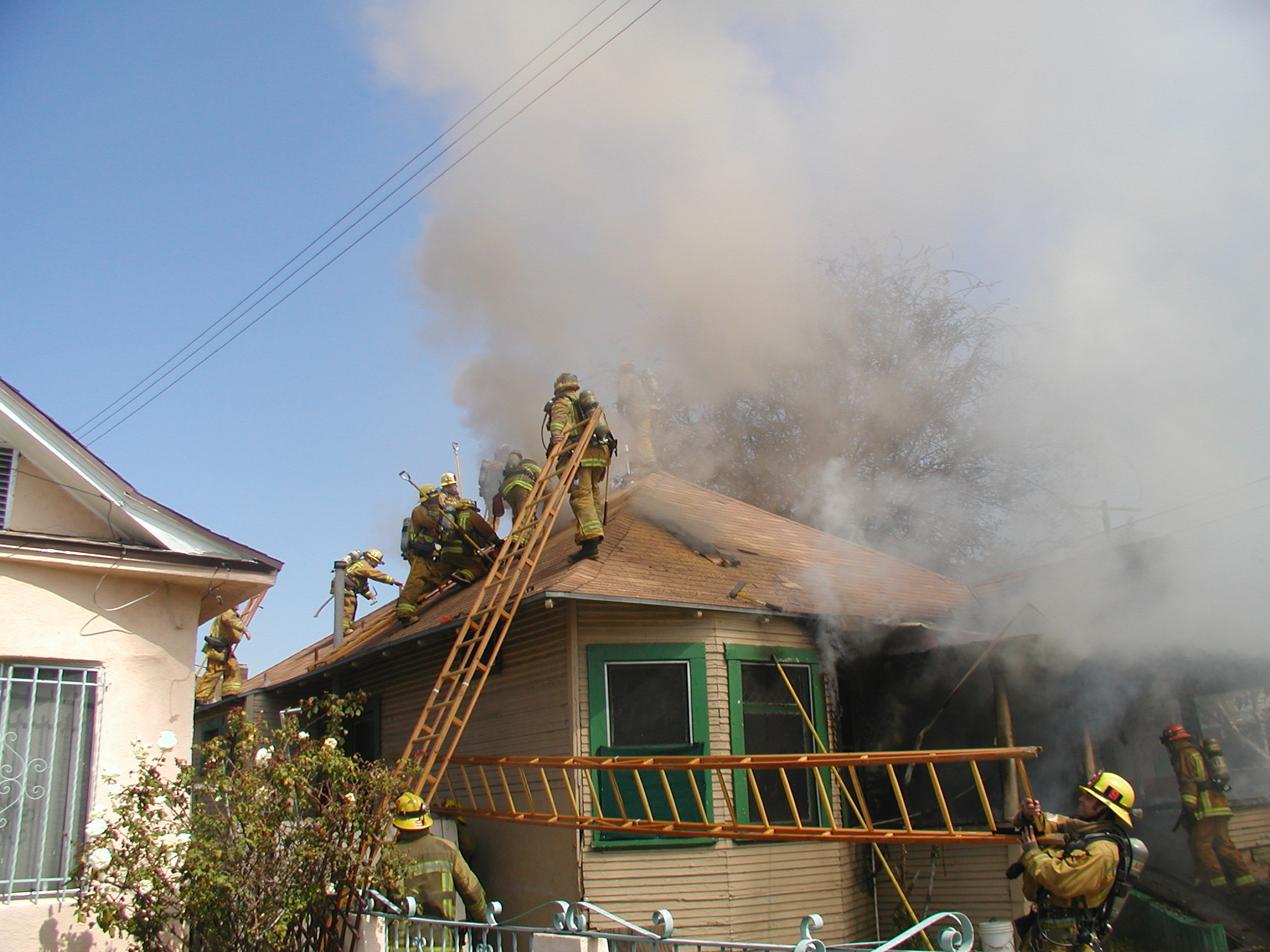 22
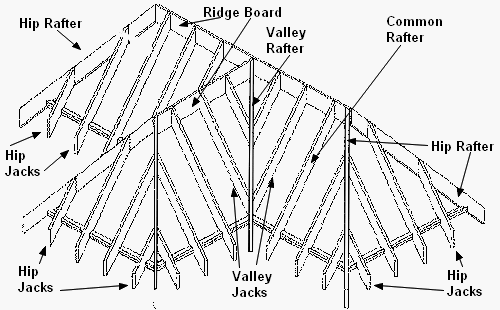 23
Laddering Strong Points
Valley’s
Converge at interior angles
Form depression in roof
Extend from plate line to ridge
Strength from intersecting planes
Inward meeting of two roof plane (slip)
Steep angles easier to climb
24
25
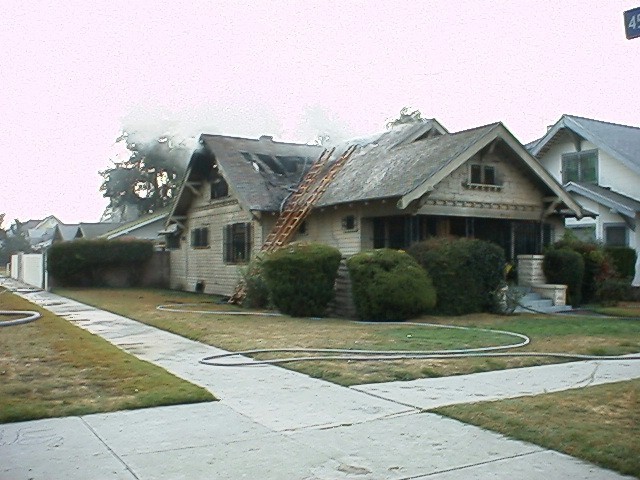 Laddering Strong Points
Pilasters
Tilt-up’s (Panelize roofs)
Colum-like projections 
Support Load bearing compenents
Tie-in walls/roof
Span short
Identified from exterior
Ladder pilaster or 8/16/32’  
Inherent weakness is lightweight const.
27
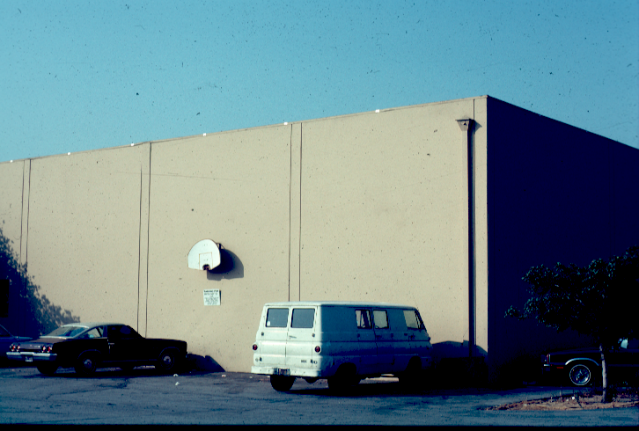 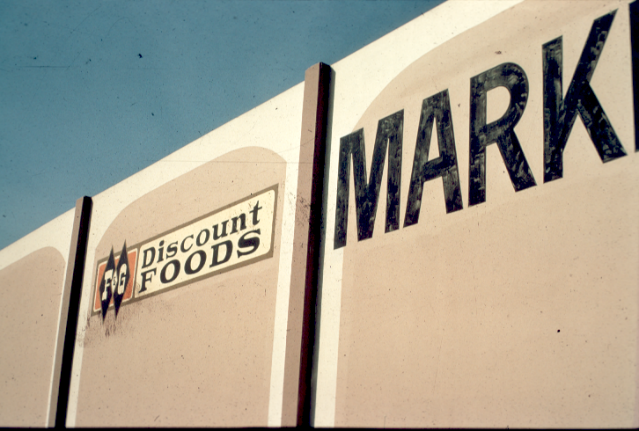 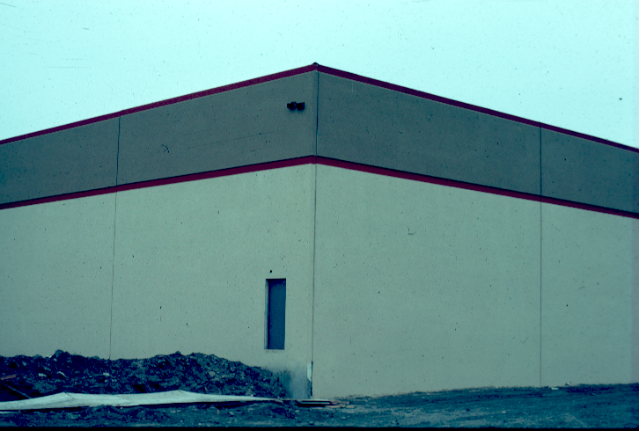 Guidelines for Safe Use
A ladder is a tool
Minimum 2-ladders  
70 degrees / ¼ of height
Climbing angle vs Footing
Always foot  
Too steep/shallow 
Electrical wires (metal ladders)
Hoisting in dark 
Cant see wire against black
31
Guidelines for Safe Use
Lock-in and don’t overextend
Securing the top
Caution when transitioning
Moving the Base outward
Strap main to fly 
Caution with improvisation
Consider Wedges & shims to achieve ladder footing
Be aware of hose lines near ladders
32
Laddering Considerations
Judicious use (Coordinated F/A) 
Locate, Size up, Select, Throw
Initial Ground ladders determine Vent Op’s 
ALWAYS consider construction
Uninvolved to Involved
Incorrect ground ladders … Replace 
ID rooflines from ground
Minimum of three rungs (five is better)
Support primary ladder with additional ladders (always two for roof operations)
33
Laddering Considerations
Secure fly 
70 degrees = ¼ of working ht. 
Laddering windows
No Ground ladders over Doors, Windows, Vents
Always carry the ladder on the right side of your body. (Not applicable for 3- person 35' ladder evolutions, or reversing out an evolution.)
3.  Always foot the ladder with your left foot. EXCEPTION:. (3-person ladder operations will have a modified footing technique
34
Ladder Selection
Base of ladder approximately ¼ from desired contact point
Max reach of ladder will be less than designated length (chart on pg 484)
Residential story approx 10’
Commercial story approx 12’
Rule of thumb
35
Think Safety!
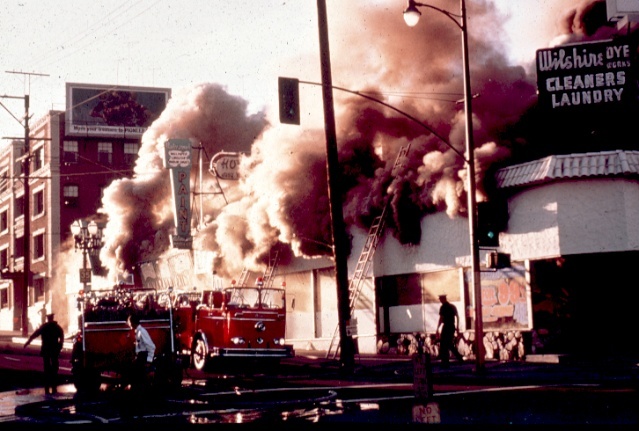 Look for Overhead obstruction/Wires
Ladder Safety
Wear PPE
Use leg muscles when climbing
Keep away from electrical lines (10 feet)
Ensure dogs are locked
Ladder stable before climbing (both butt spurs in contact with the ground
Climb smoothly and rhythmically 
Secure yourself when working off a ladder (leg lock/ladder belt)
37
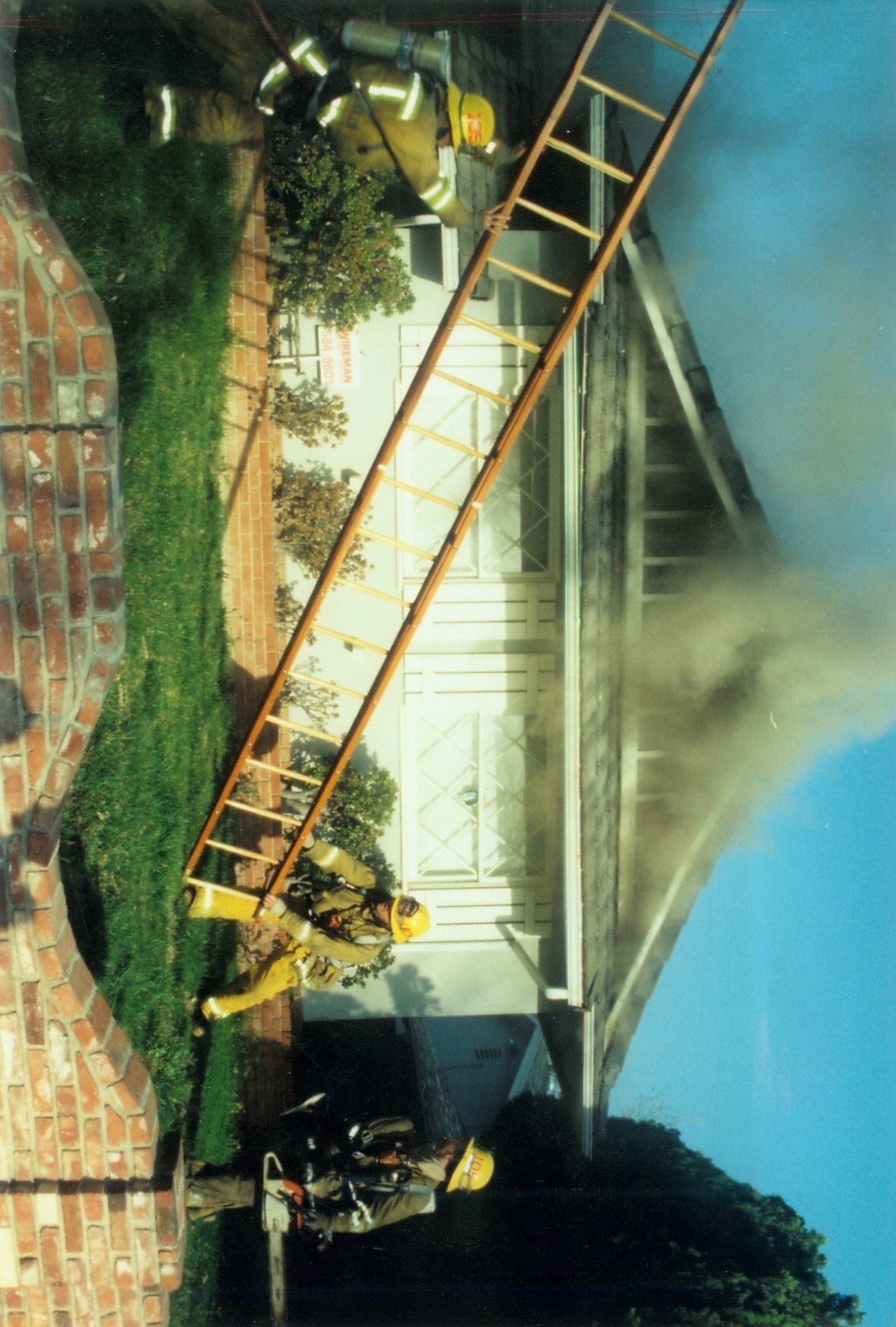 Ladder Commands
38
Ladder Commands
Communications  & teamwork are vital when working with ground ladders
Personnel must be able to communicate ladder commands for standardized ladder operations. Commands may vary slightly between departments.
Butt person (Ladder Commander) will give all commands.
Overall goal is clear, concise, effective communication
Two part command (preparatory & execution)
39
Ladder Commands Continued
"Beam Ladder" (Not used on three man evolution)
 "Pick-Up Ladder"
 "Forward", "Ladder Coming Through", Etc.
 "Beam Raise" or "Flat Raise"
 “Shift” (Three man evolution only)
 “Clear Overhead”
"Raise the Flies", "Fingers and Toes", "Dogs Locked“
"Ladder-In"
"Ladder-Out"
 
--
40
41
Ladder Commands (Continued)
"Lower the Flies", "Fingers and Toes" and "Dogs Locked"
"Take it Out on the Beam" and "Clear” or "Take it Out Flat" and "Clear"
"Last Rung Coming, Last Rung"
“Forward”, “Ladder Coming Through”, Etc.
“Shift” (Three man evolution only)
 “Stop Ladder”
 "Beam Ladder" (Not used on three man evolution)
 "Bed Ladder"
42
Removing Ladder From Apparatus
If the ladder is being removed or replaced on the fire apparatus, the following commands are used.
Use clear text: 
"Remove Ladder from Apparatus"  “Place Ladder on Apparatus”
43
Firefighter close to Butt of ladder gives commands
44
45
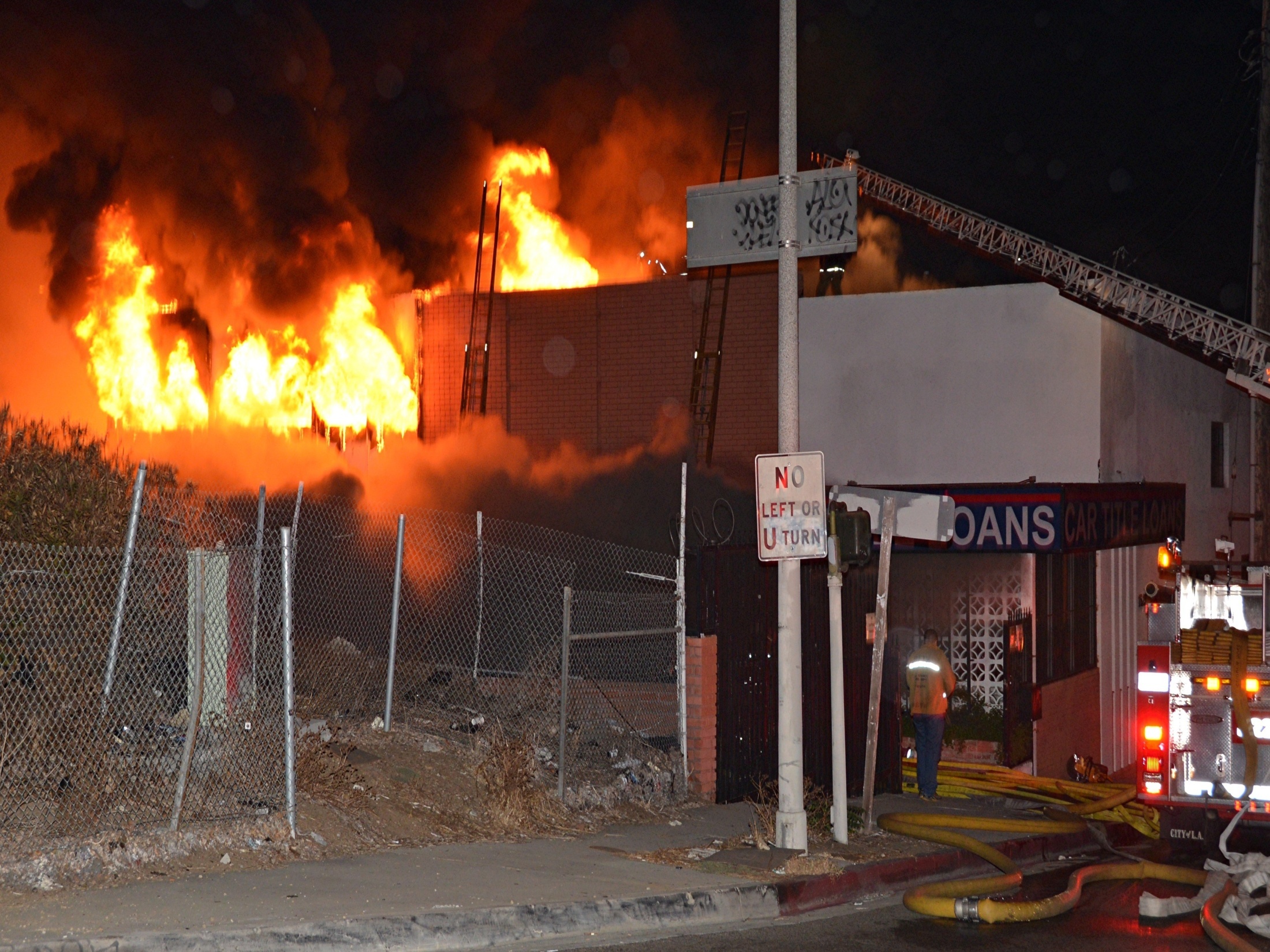 46
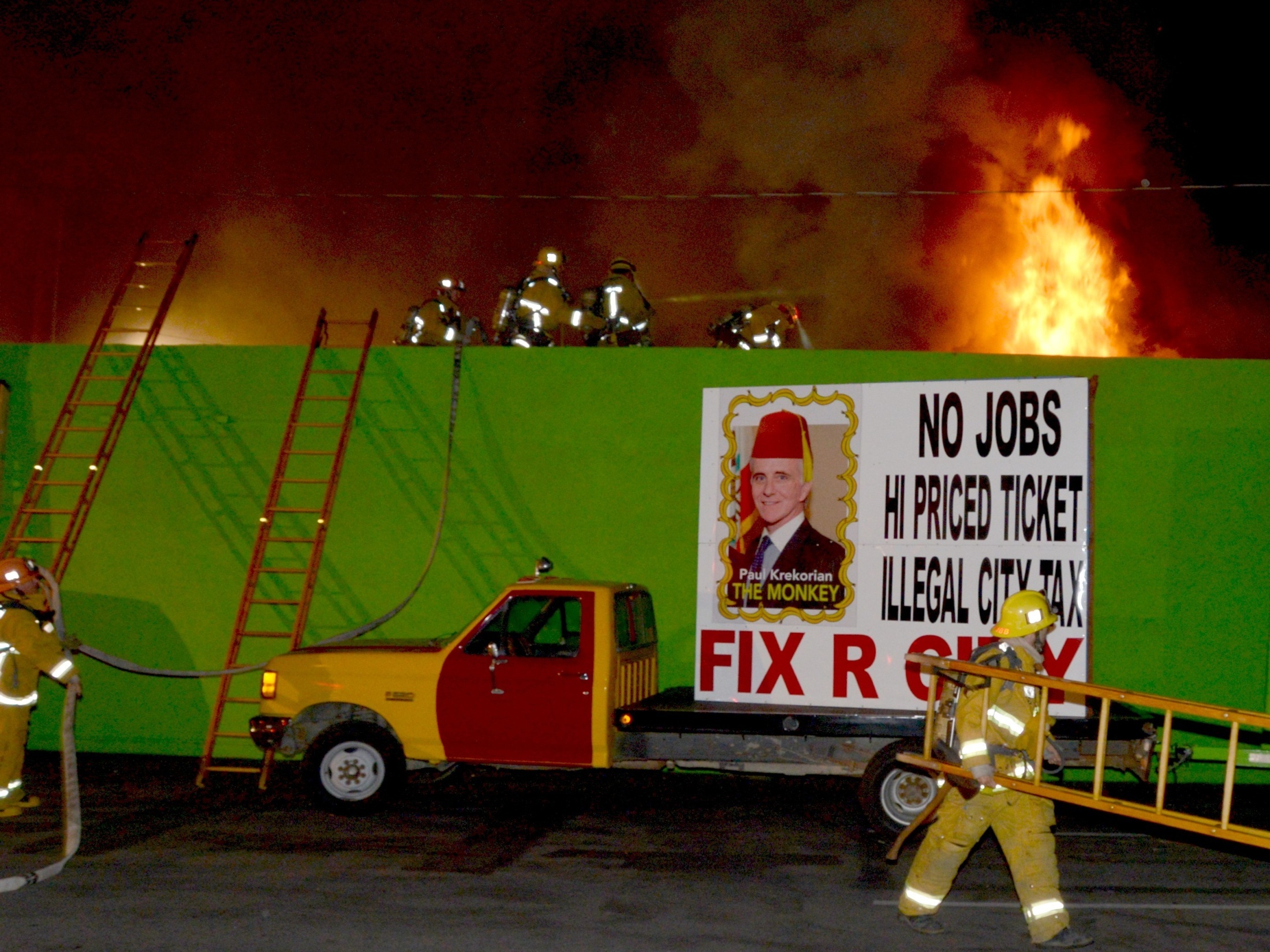 47
Ladder Carries
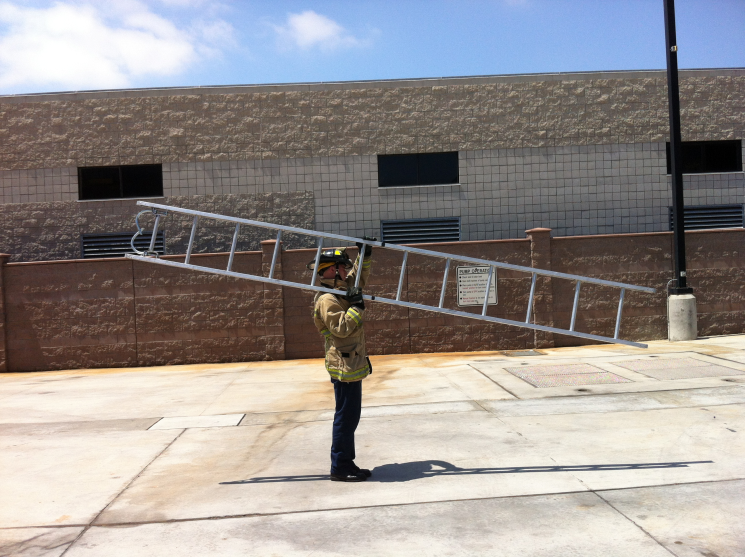 High Shoulder
Low shoulder
Flat high Shoulder
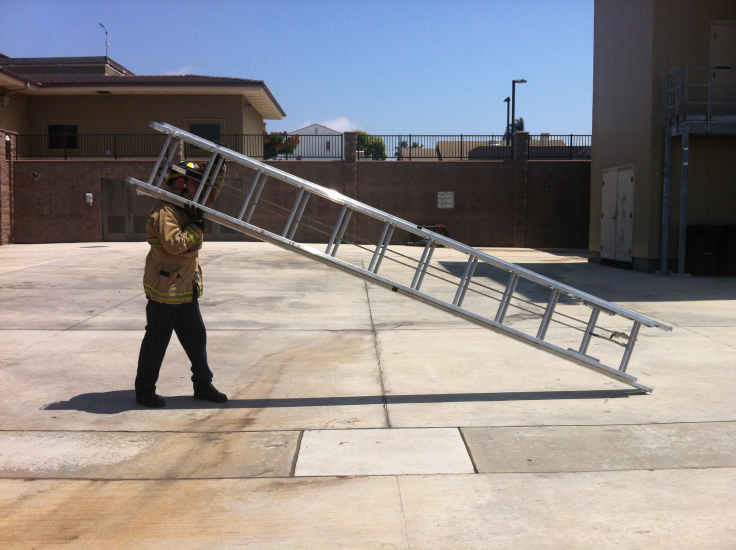 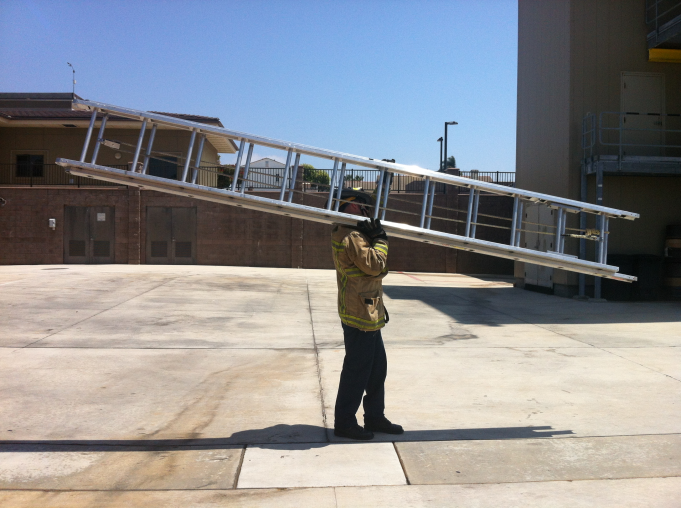 48
49
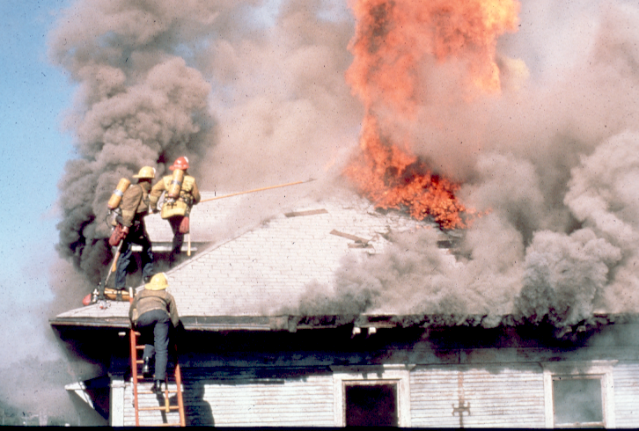 Low Shoulder Carry
51
High Shoulder (Flat)
52
Use proper lifting and lowering techniques to prevent personal injuries.
12–53
Ladder Placement and Guidelines for Ladder selection
12–54
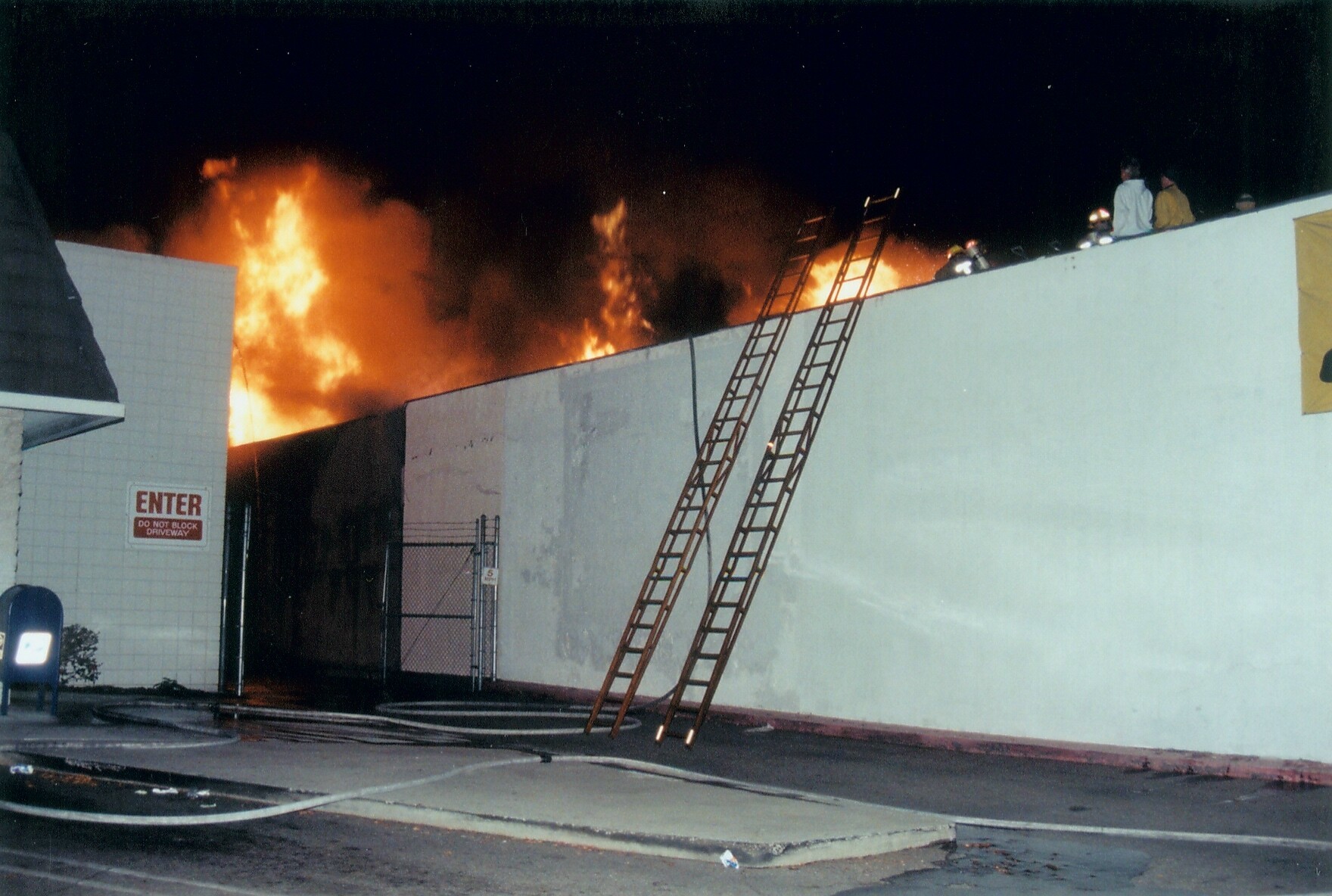 55
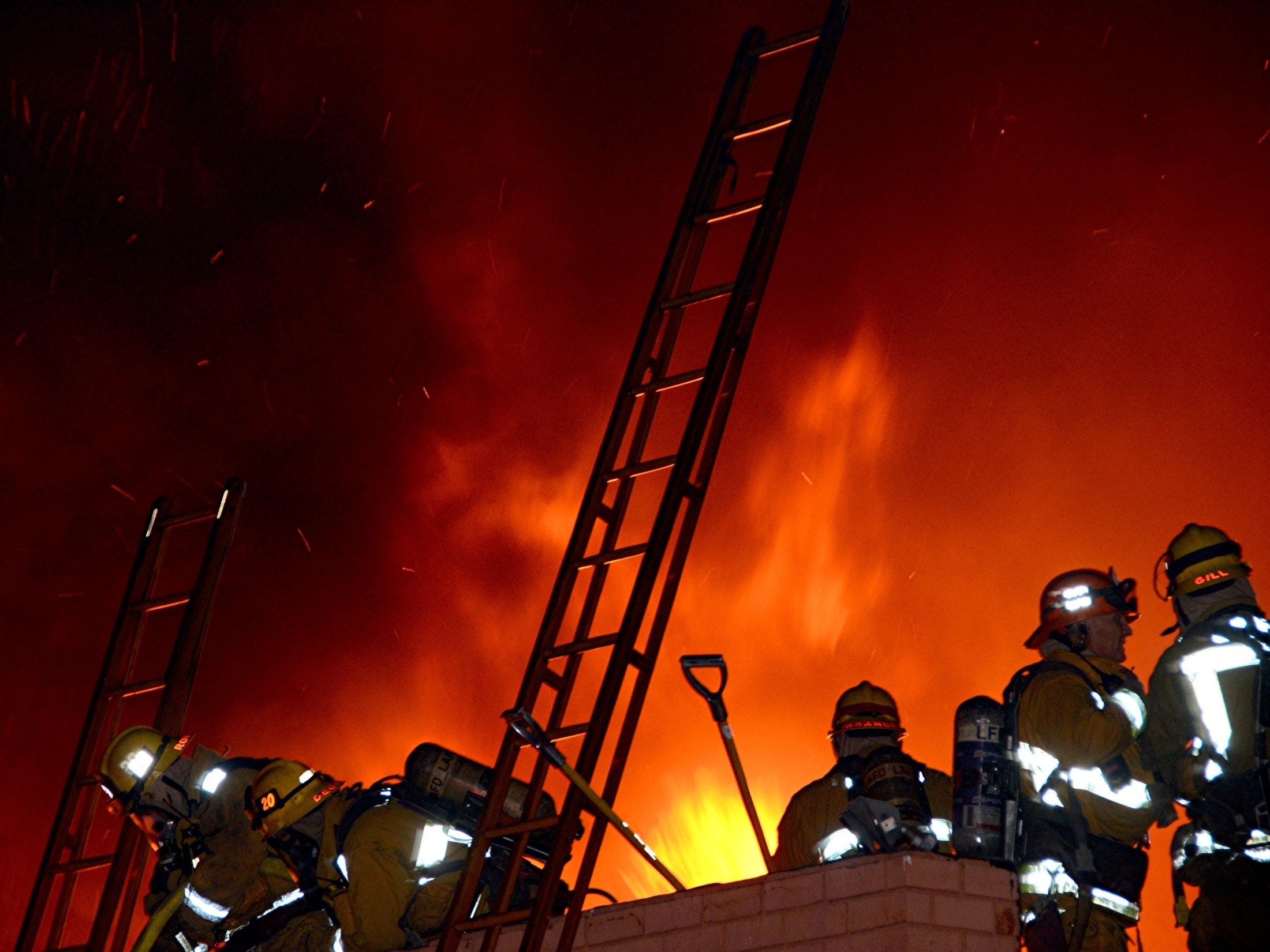 56
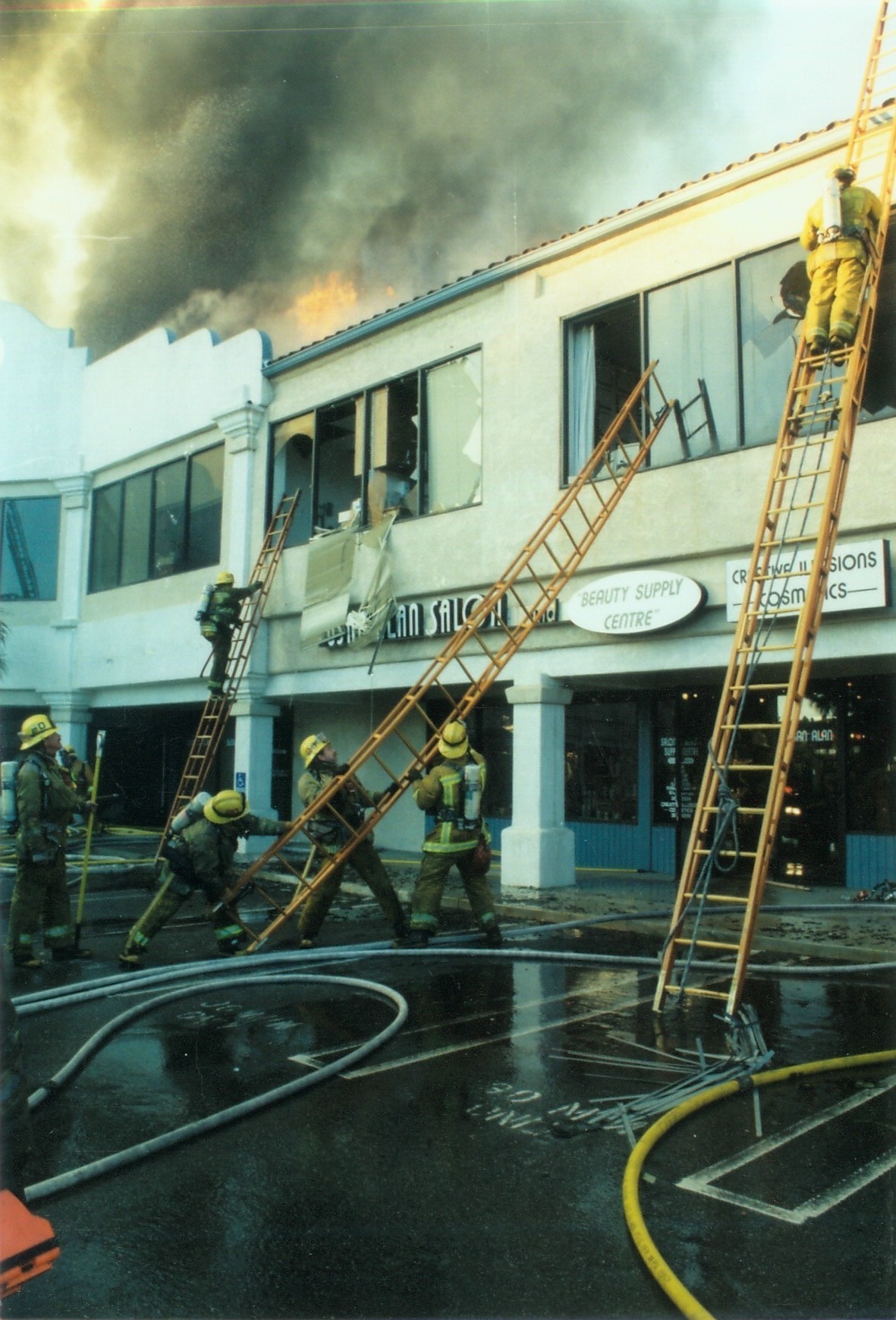 57
The distance of the butt end from the building is what determines ladder angle.
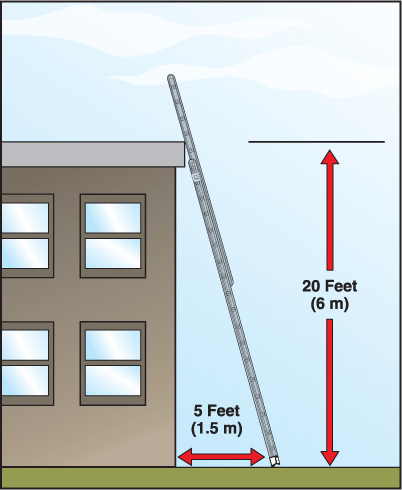 There are several ways to determine proper distance for ladder angles.
12–58
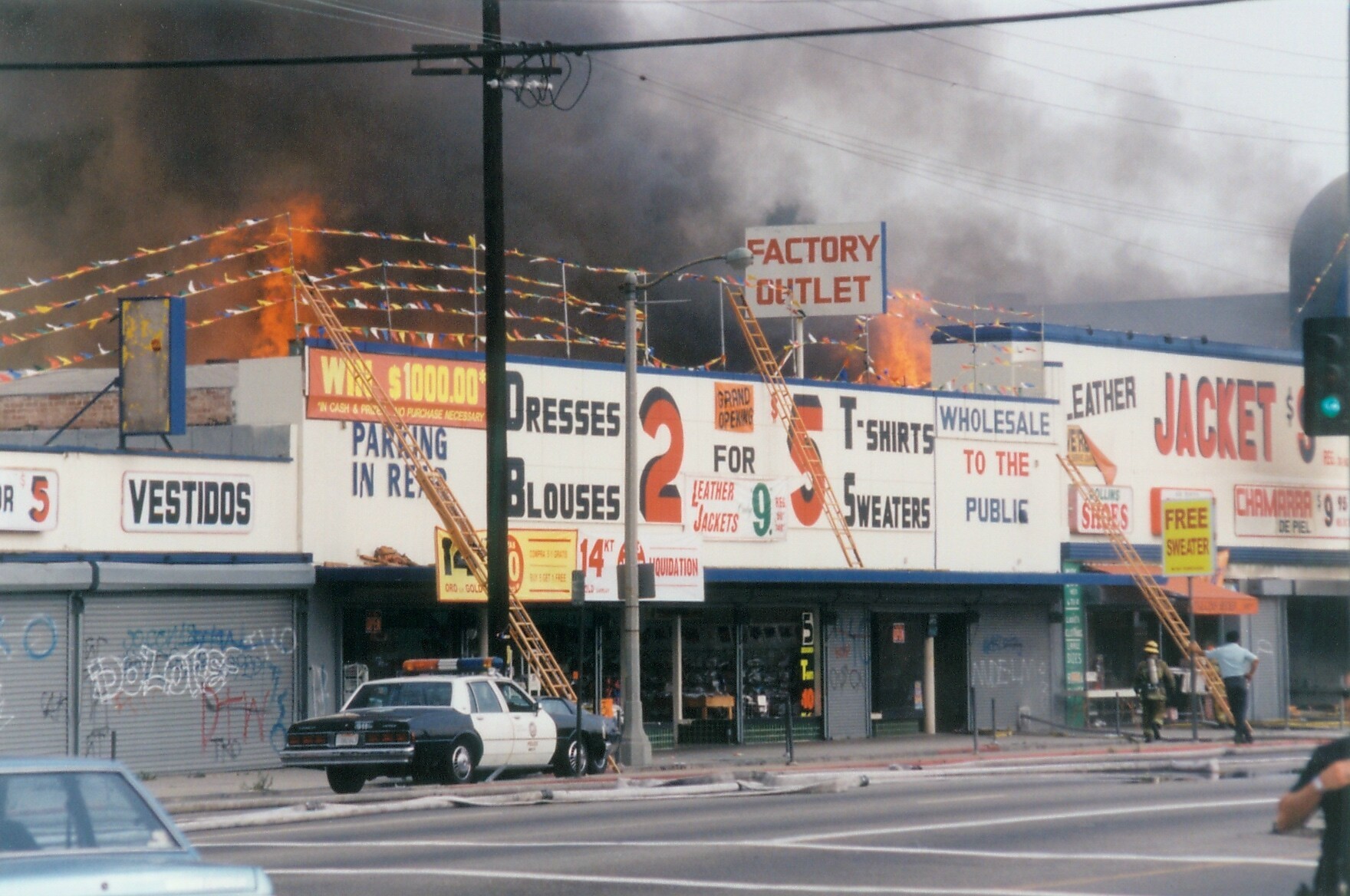 59
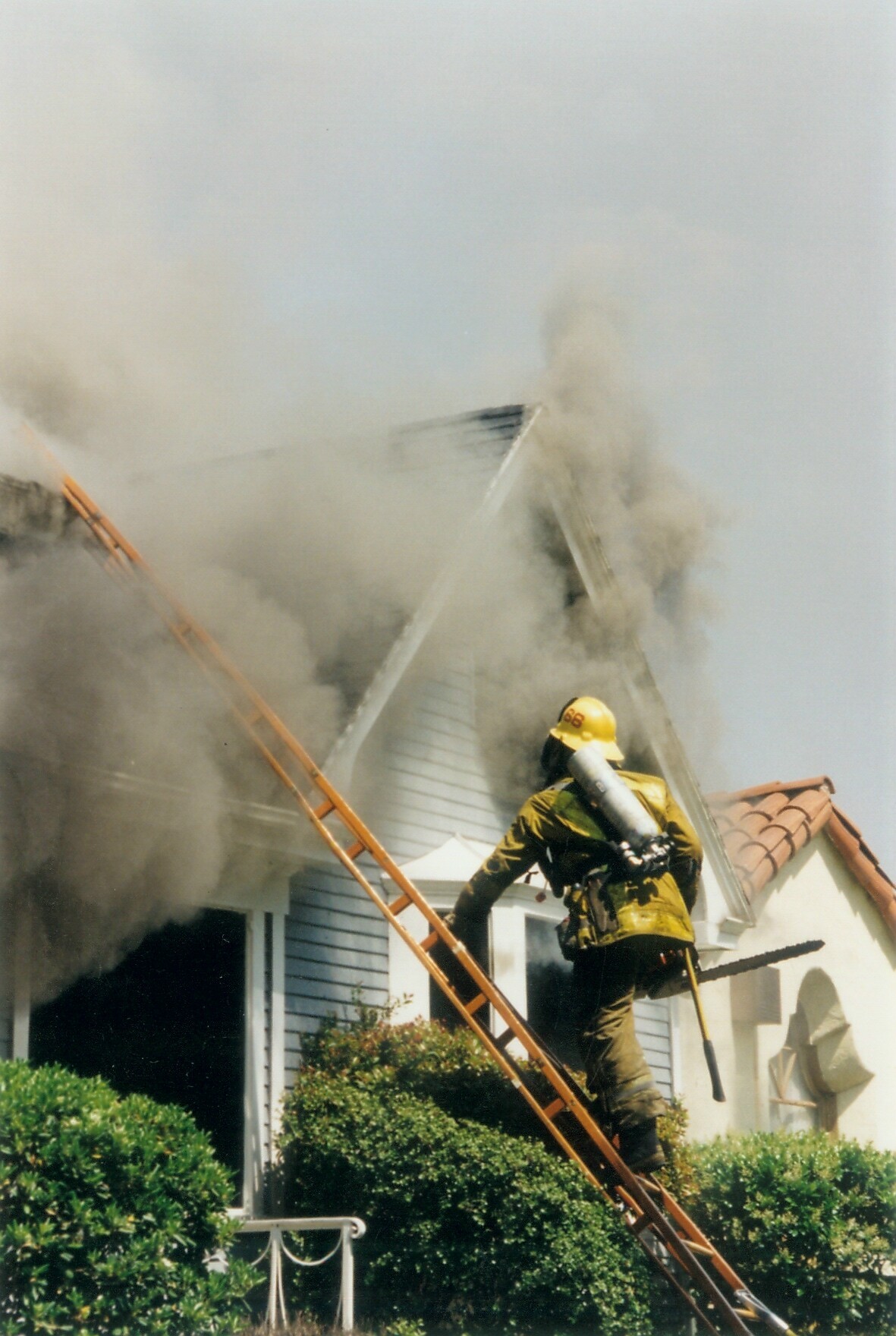 60
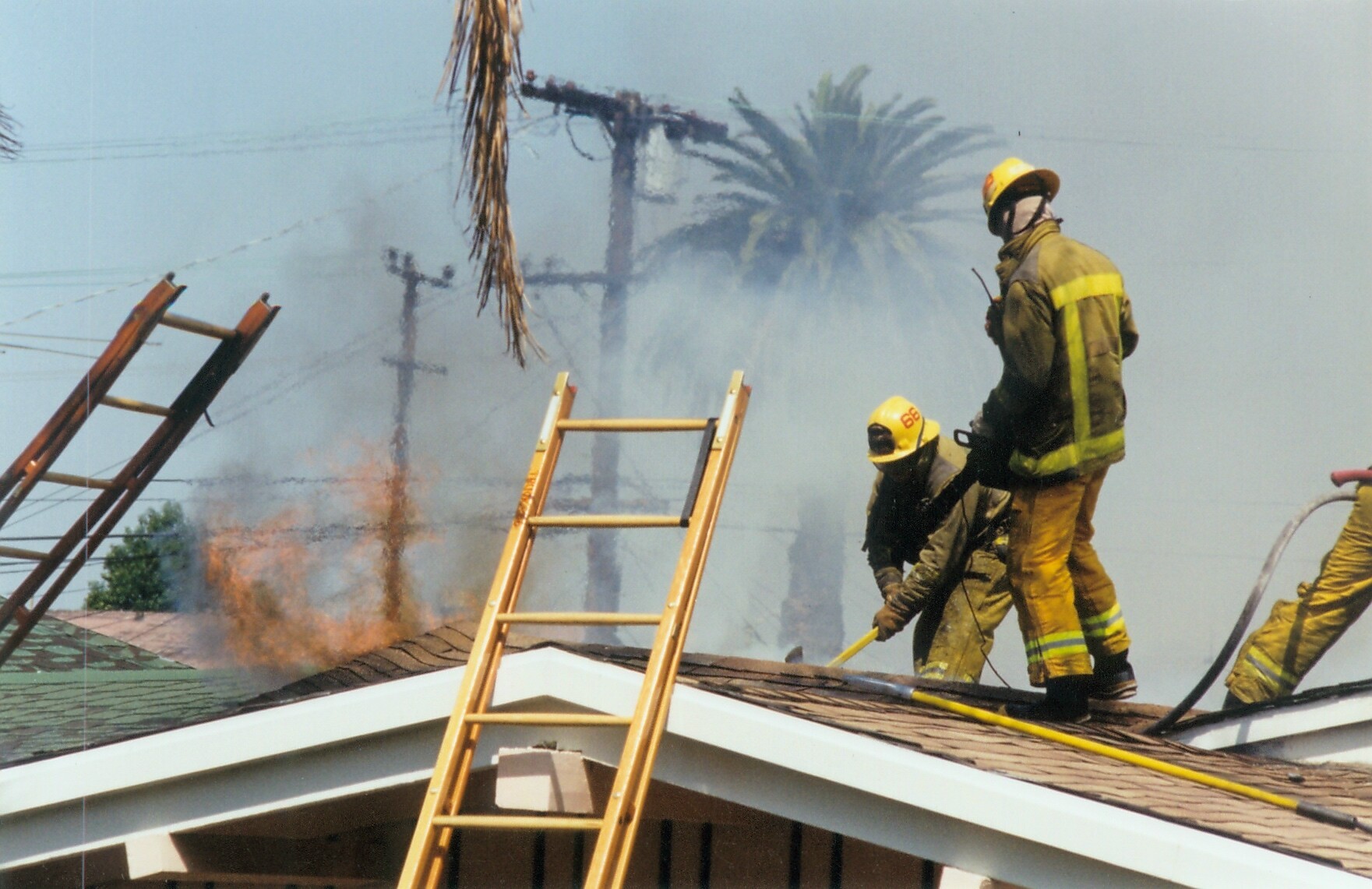 61
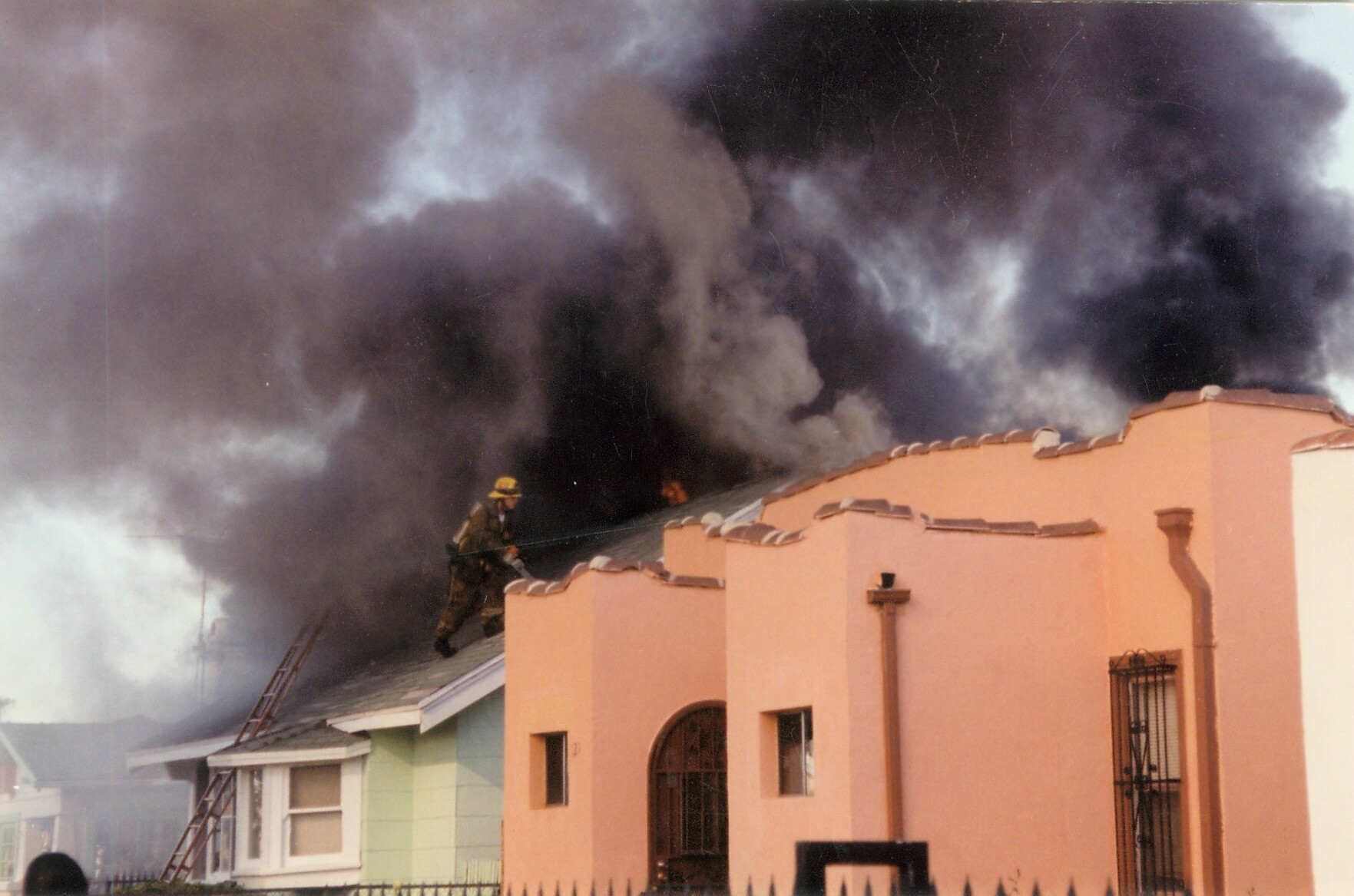 62
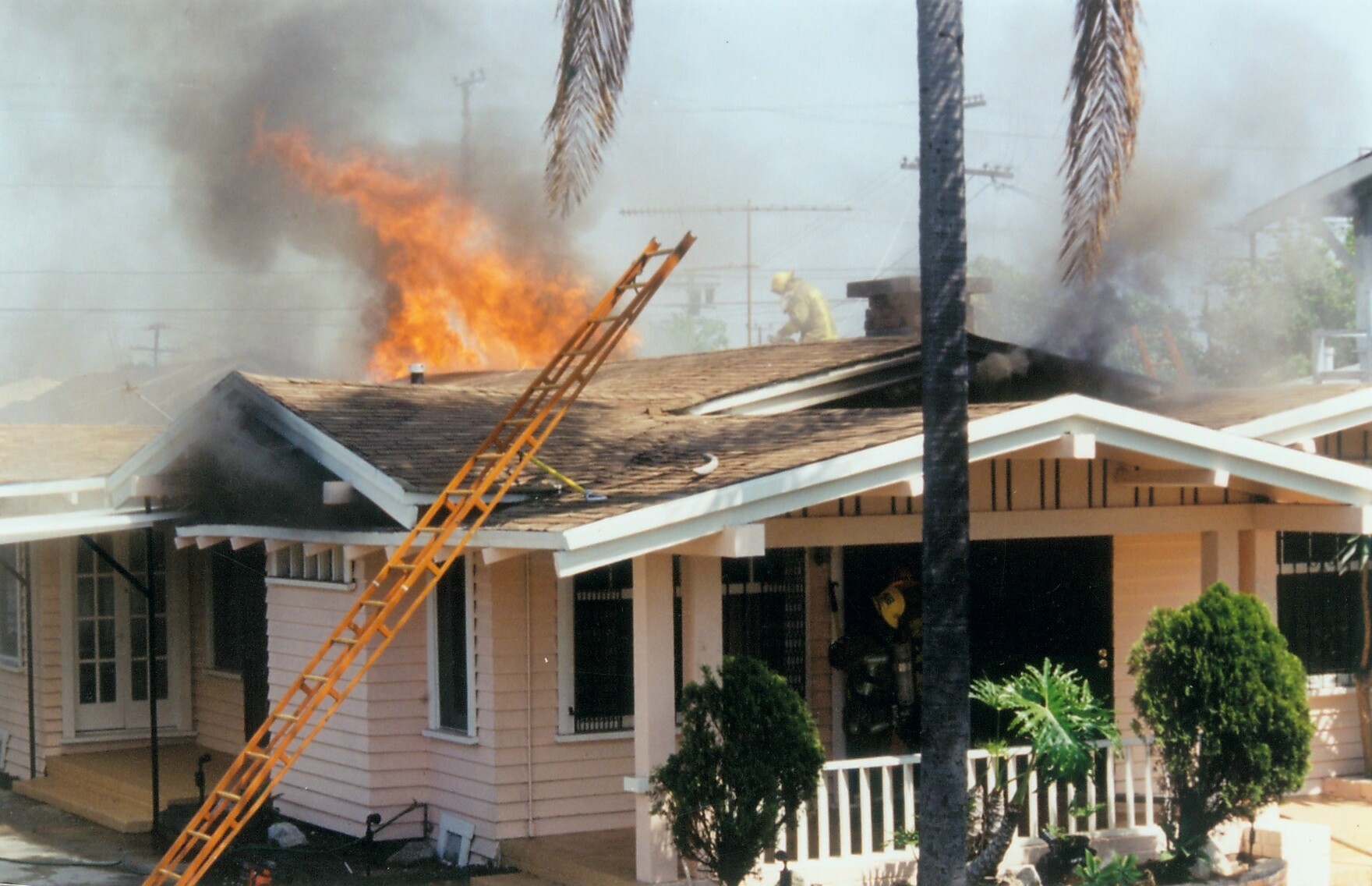 63
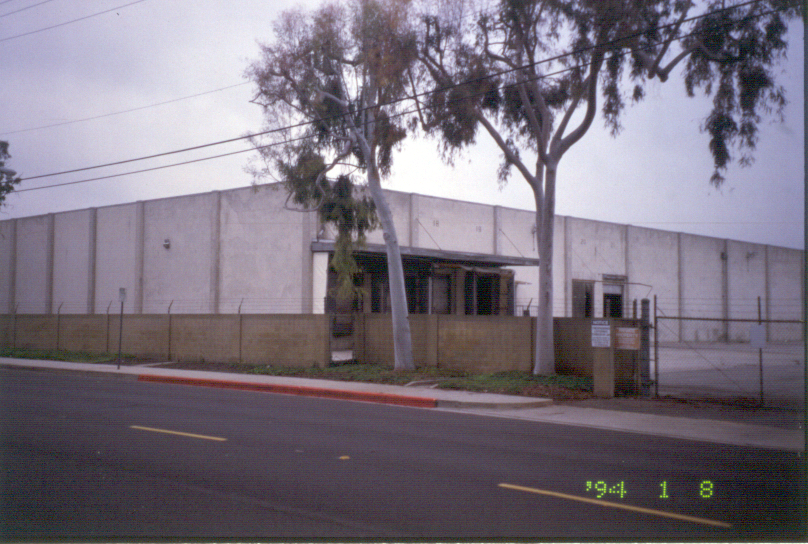 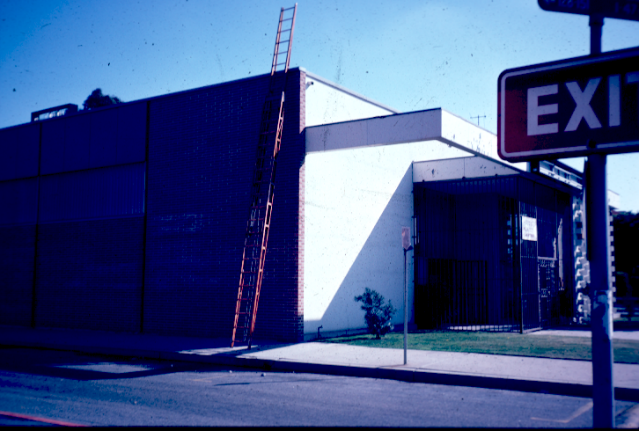 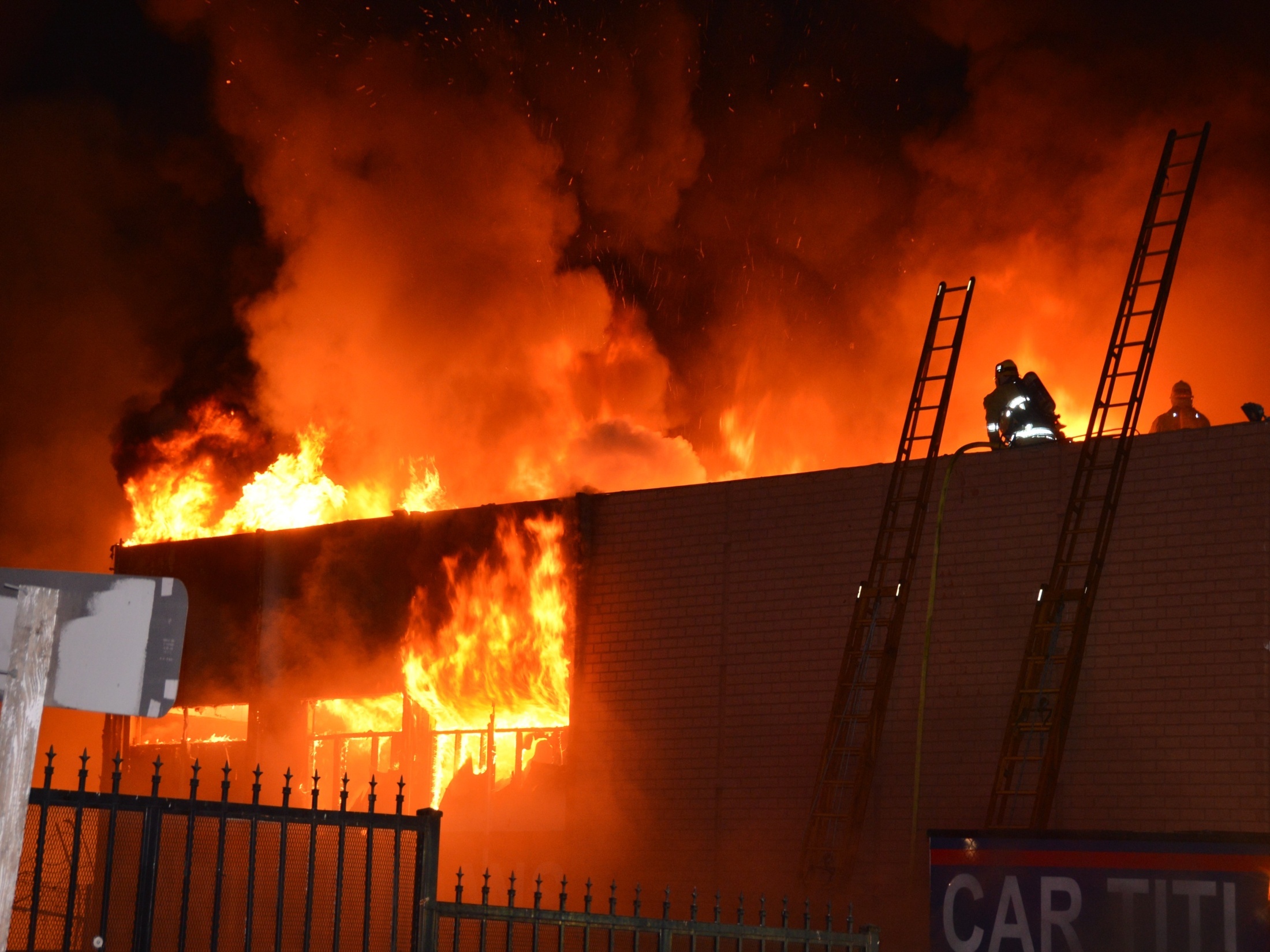 66
Several considerations must be addressed before raising a ladder.
(Cont.)
12–67
68
69
Ground ladders must be secured whenever firefighters are climbing or working from the ladder.
12–70
There are several methods that can be used for heeling a ladder.
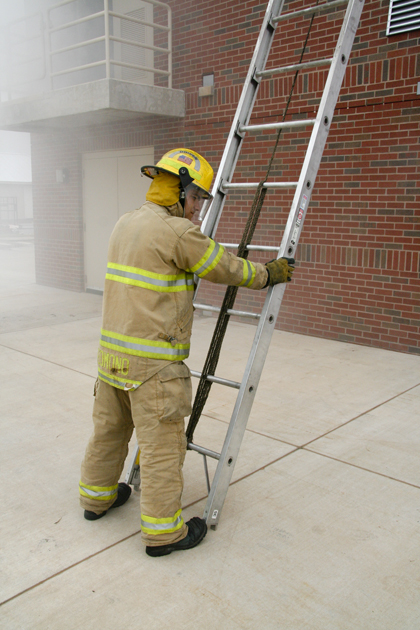 12–71
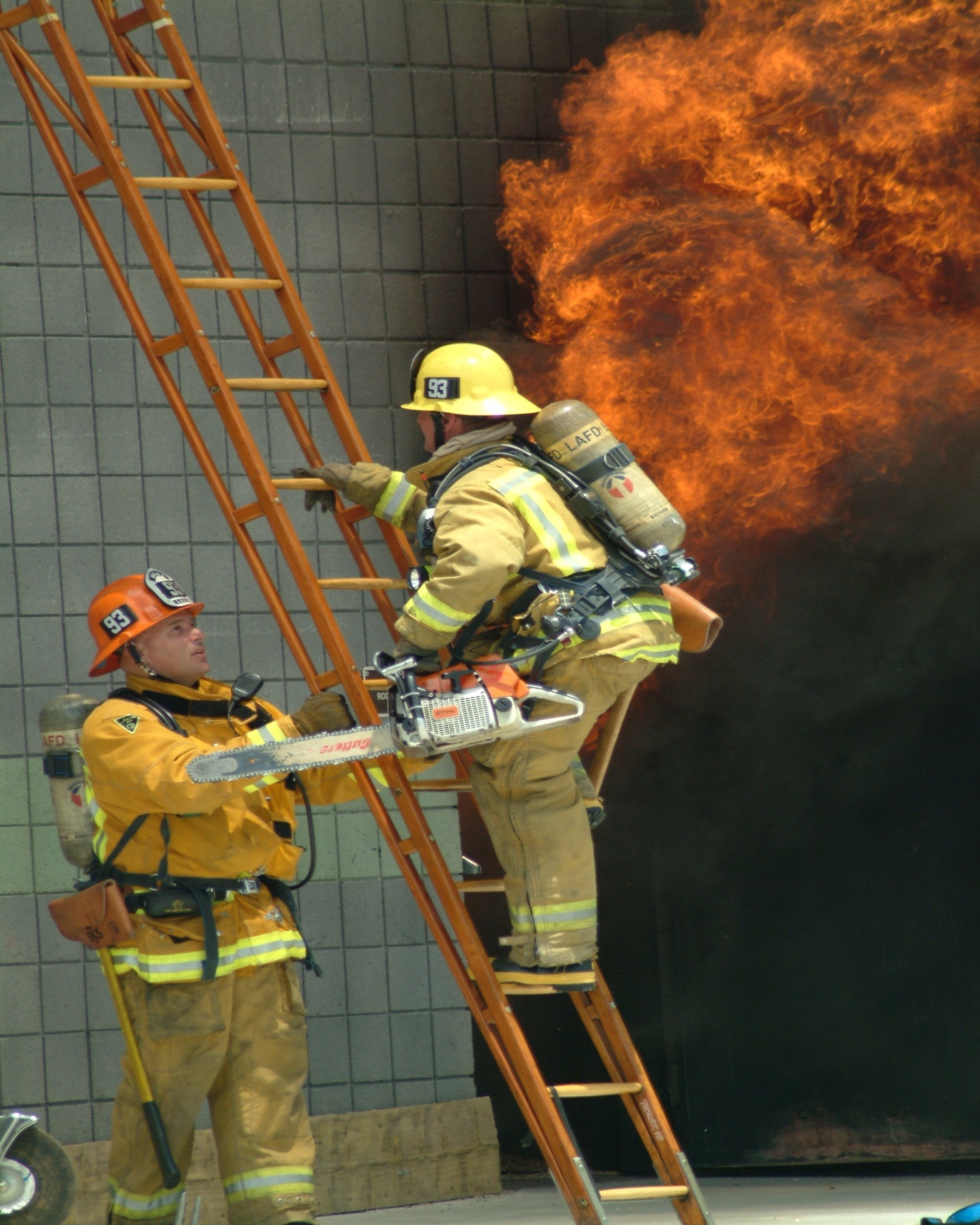 72
73
Tying in secures the ladder to a fixed object and should be done if possible.
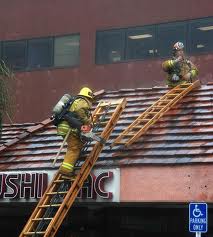 12–74
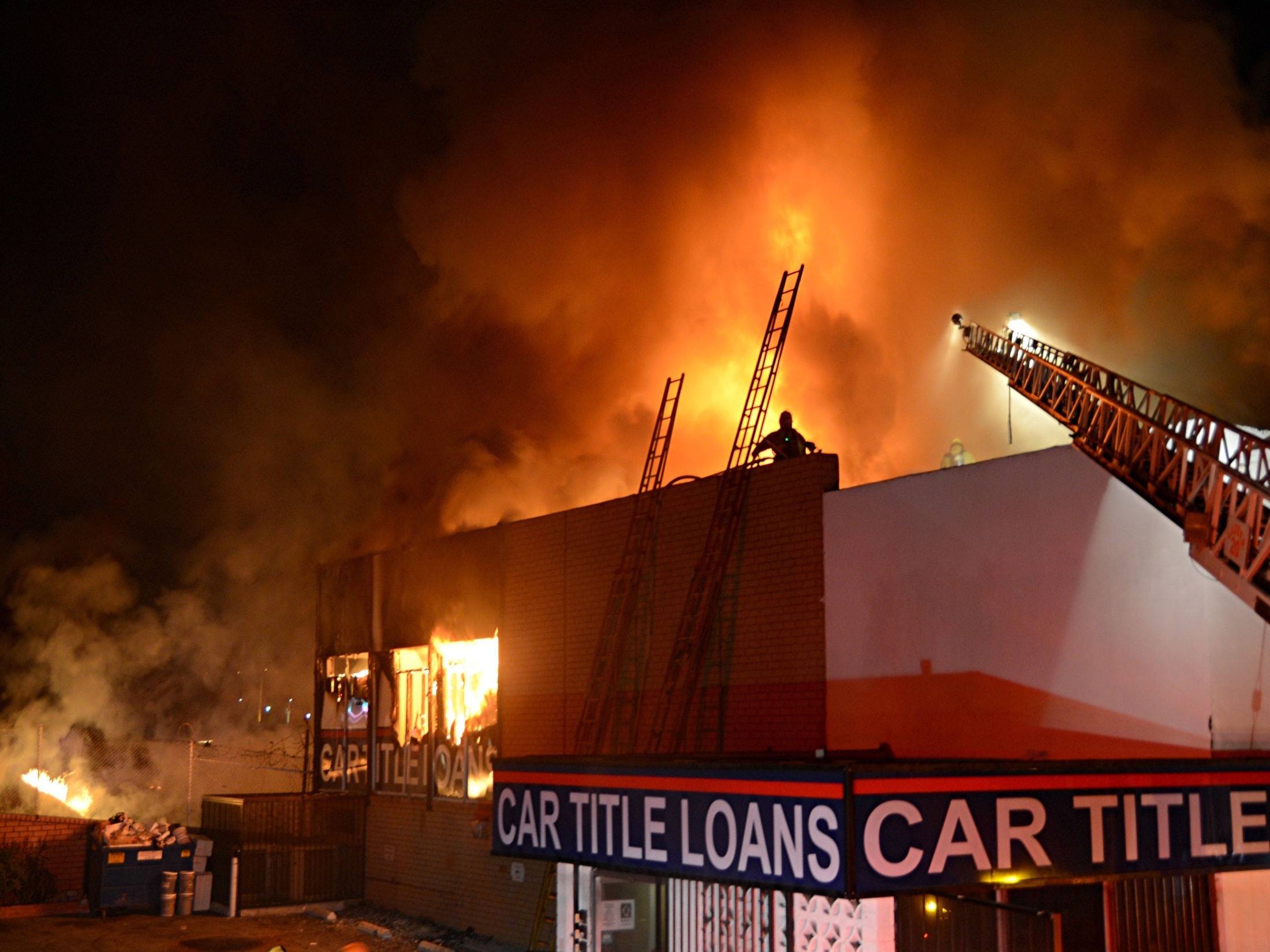 75
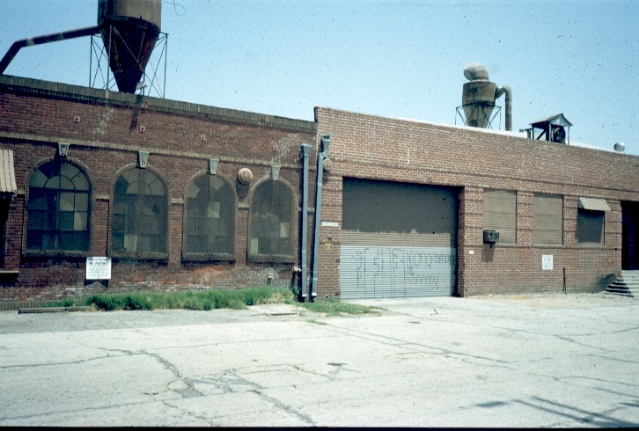 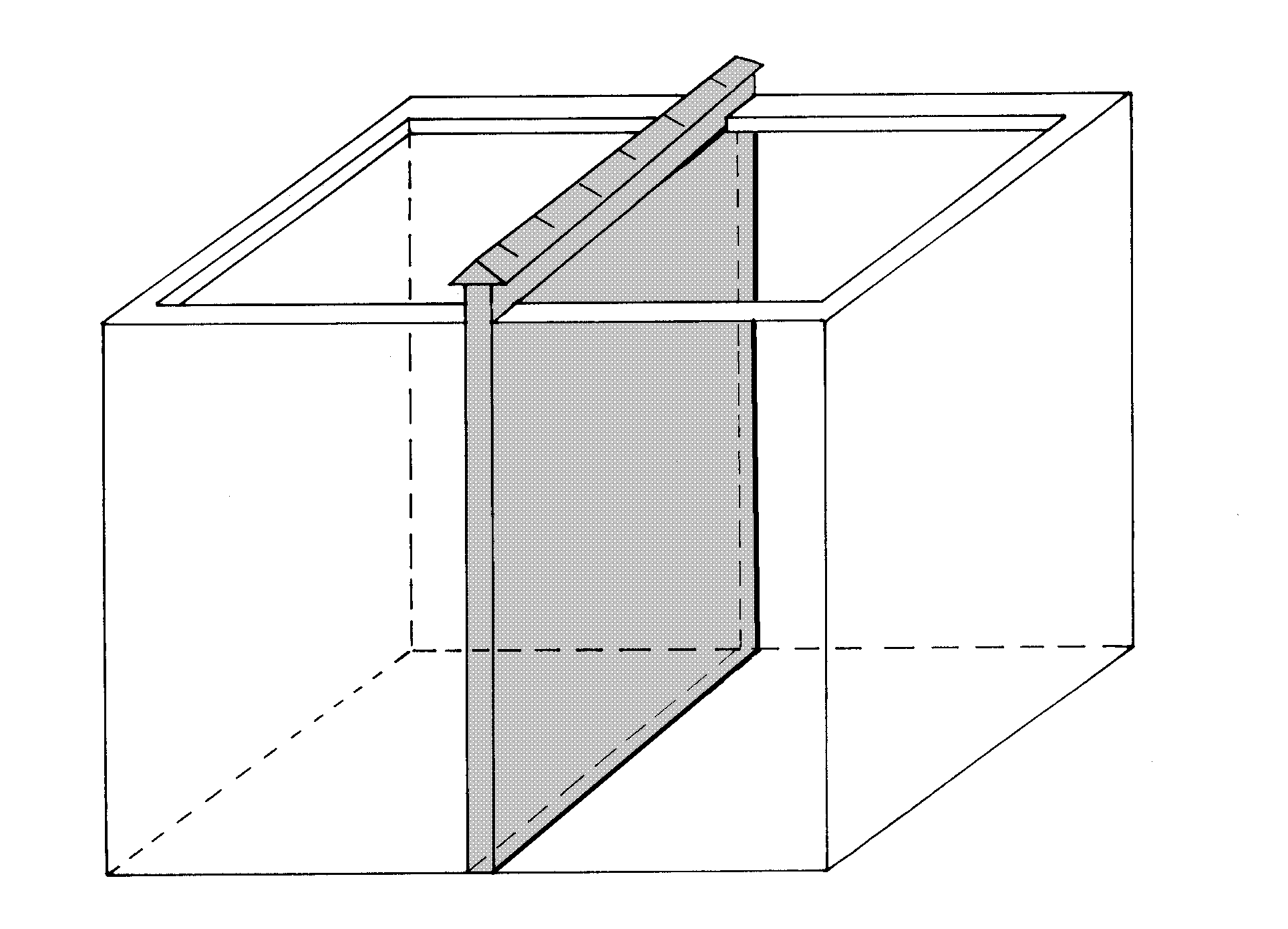 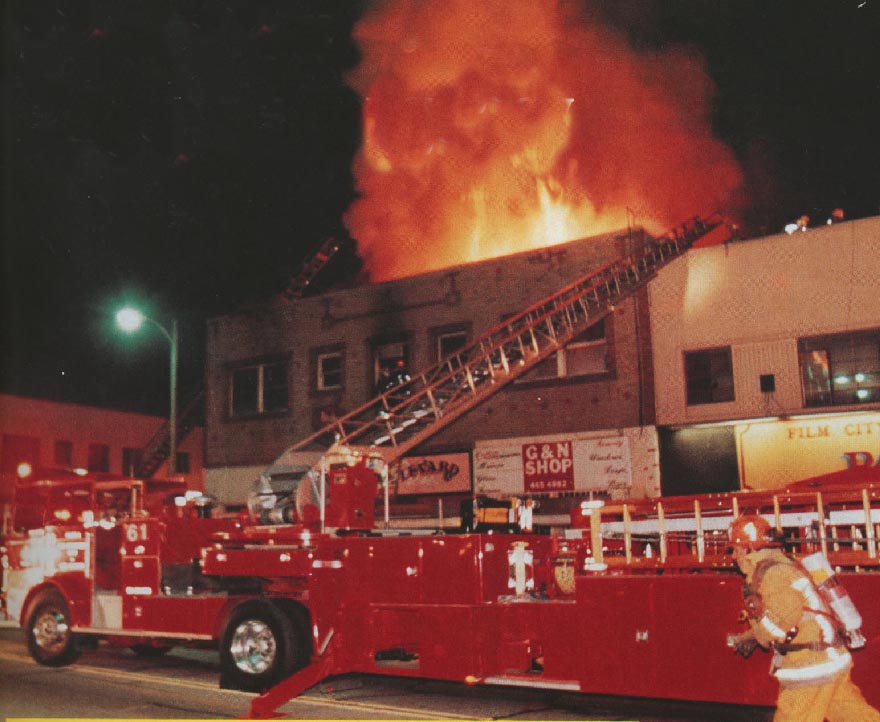 [Speaker Notes: Every window with a hose line requires a ladder.

Make sure your not only thinking of how you’re getting in but how you’re going to get out!]
78
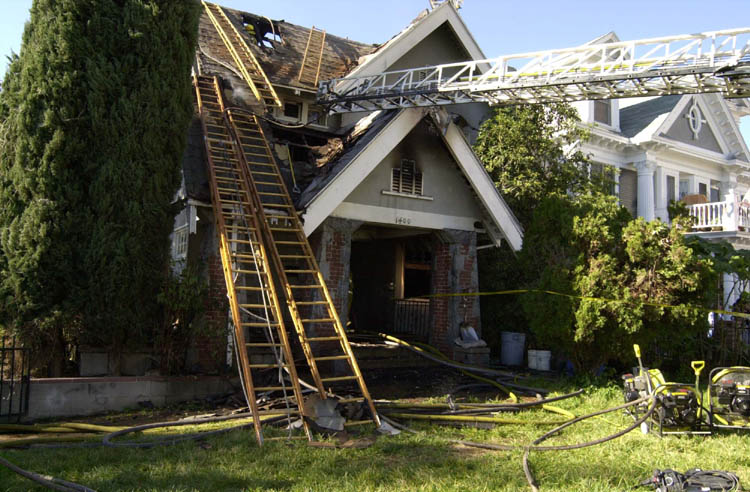 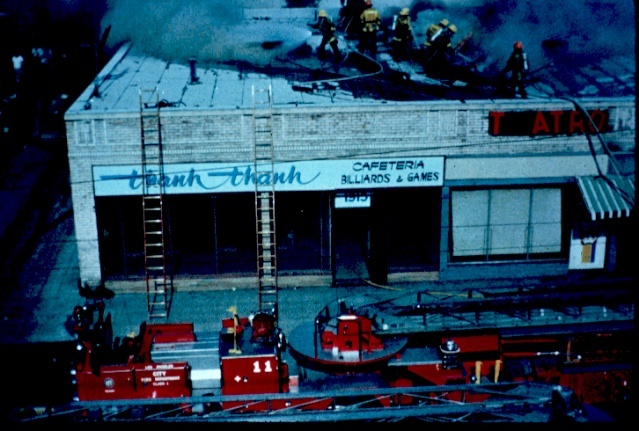 [Speaker Notes: VENTILATION
ROOF ACCESS
ENGINE COMPANY ACCESS
TWO LADDERS MINIMUM
3 RUNGS OVER
UN-INVOLVED TO INVOLVED]
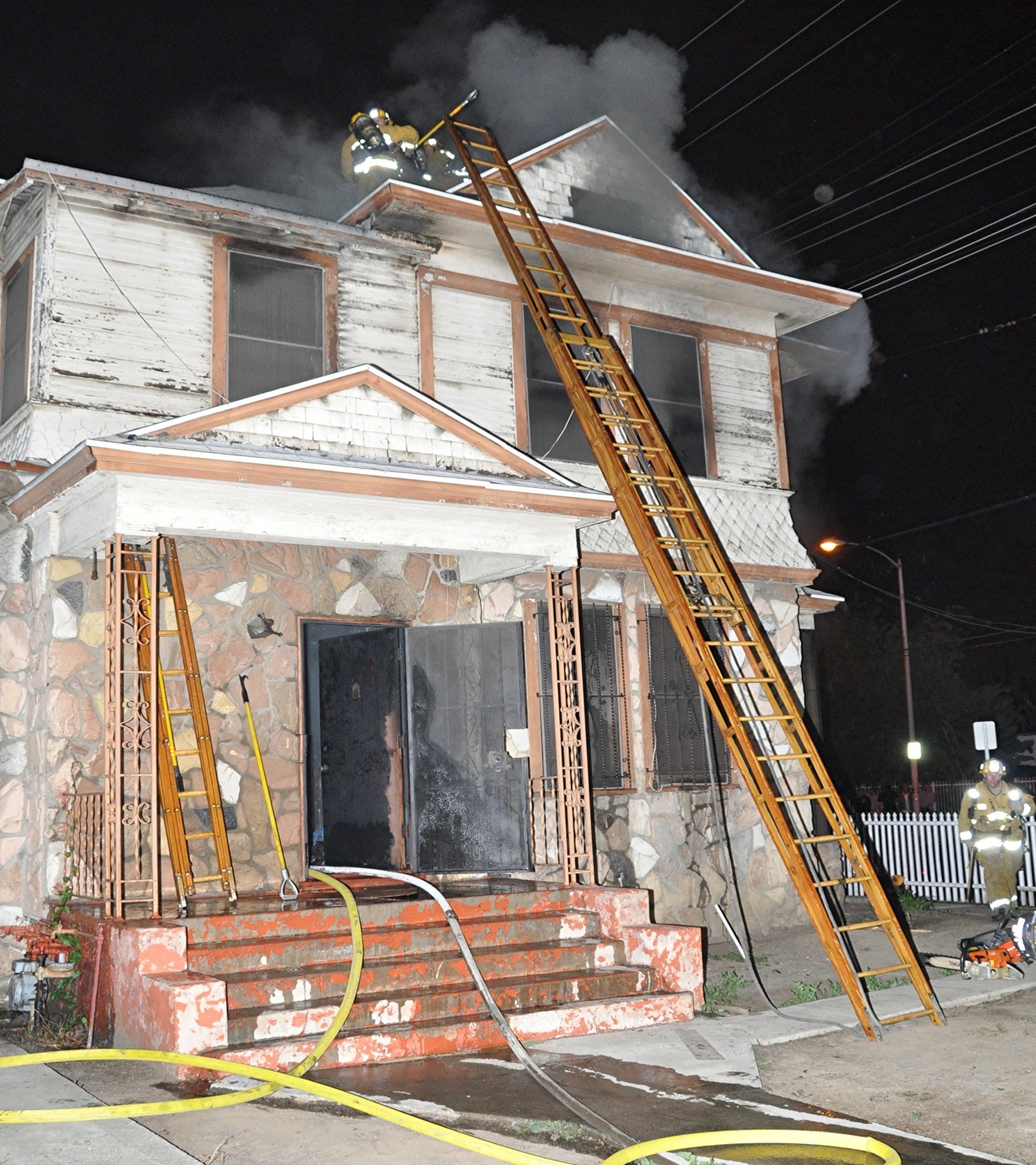 81
Firefighters may be required to work with both hands while standing on a ground ladder.
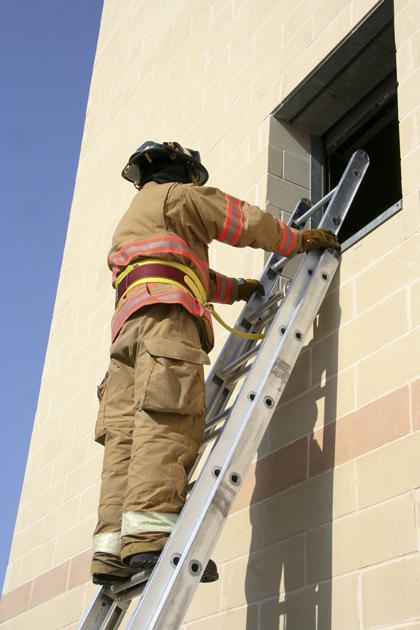 12–82
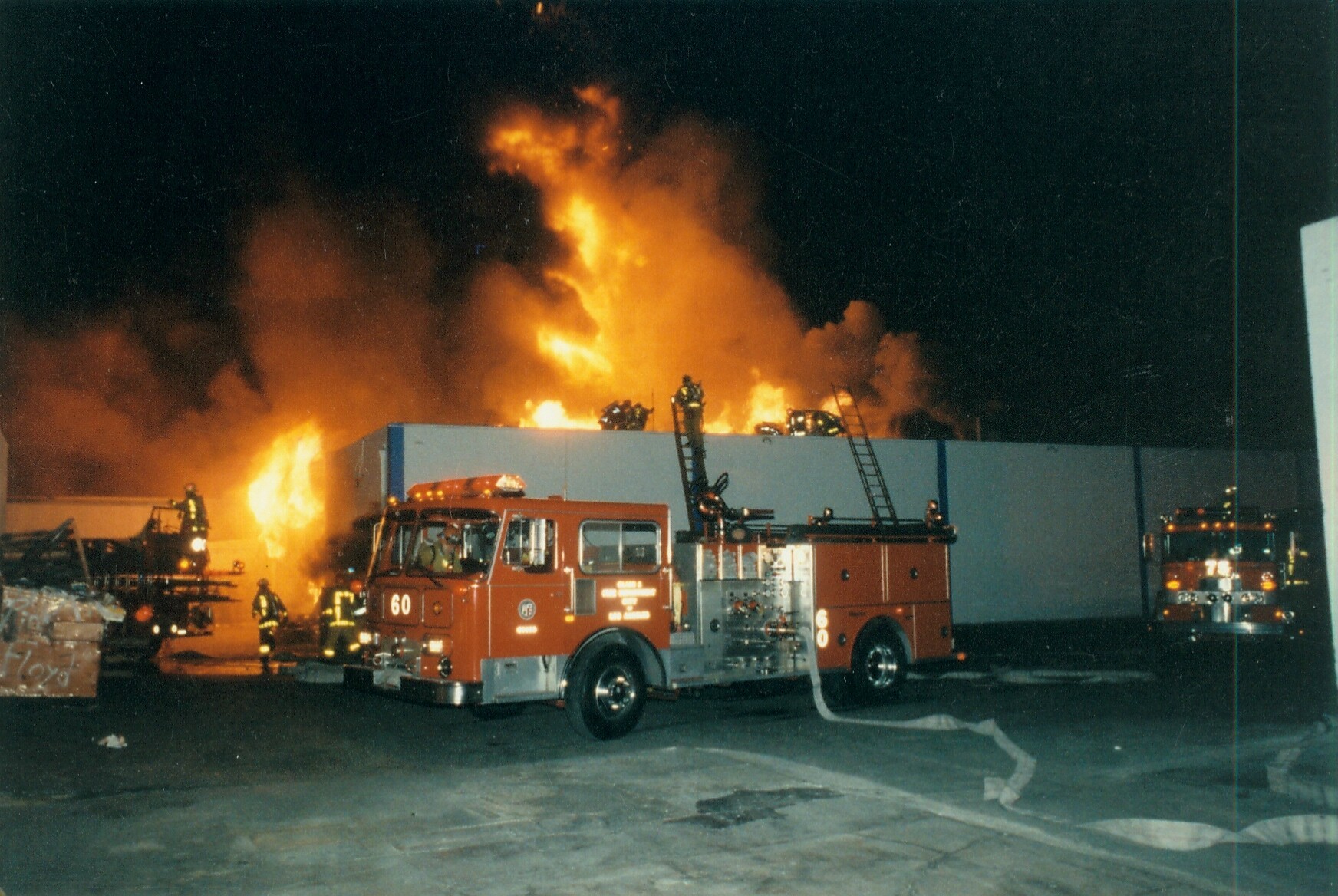 83
WARNING!
Use a leg lock only when working from a ground ladder. 
Never use a leg lock on an aerial ladder. Extending or retracting the ladder could result in serious injury.
12–84
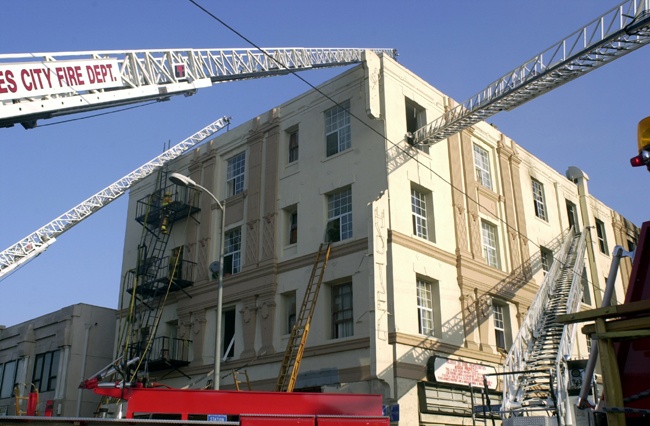 86
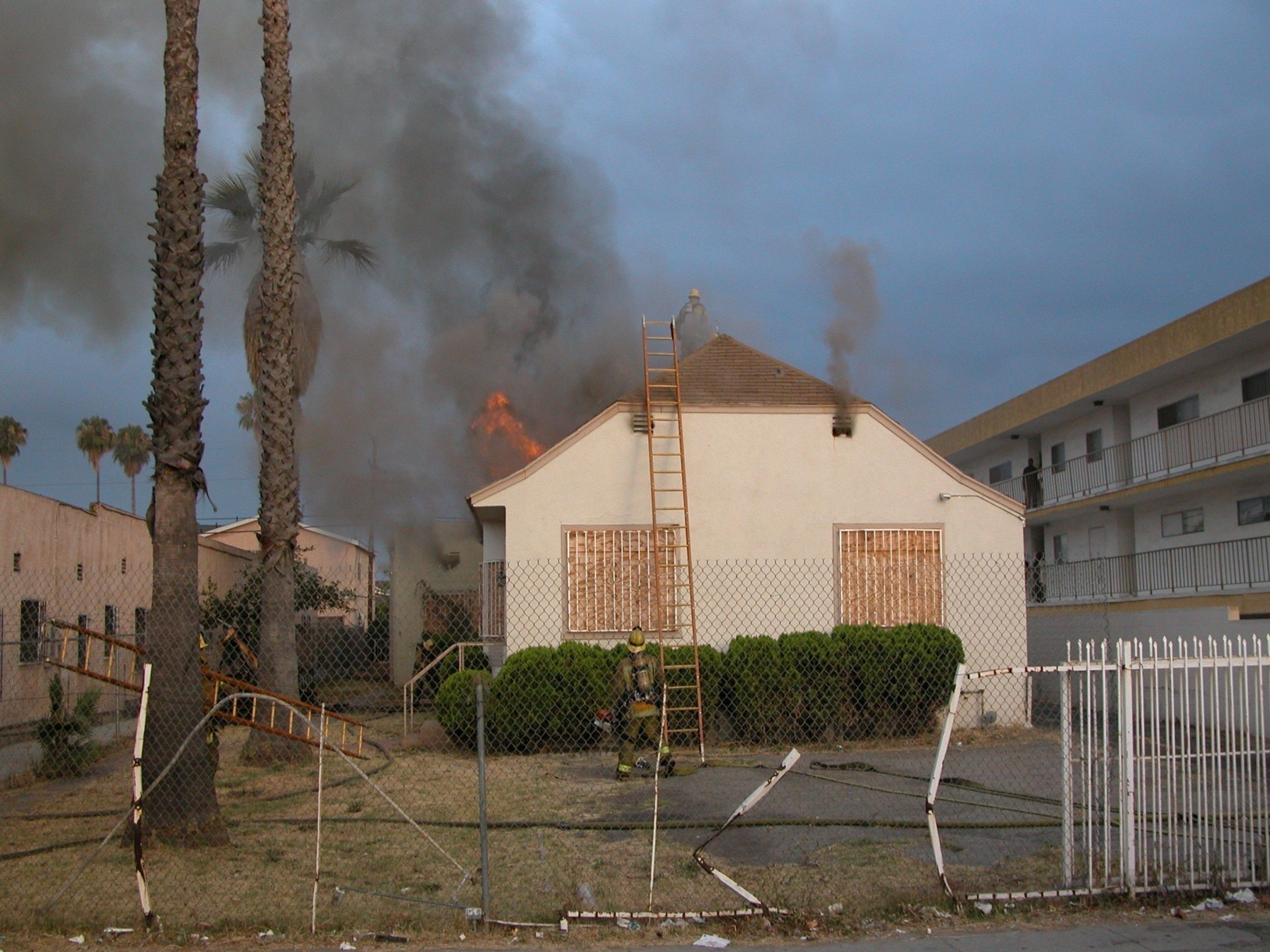 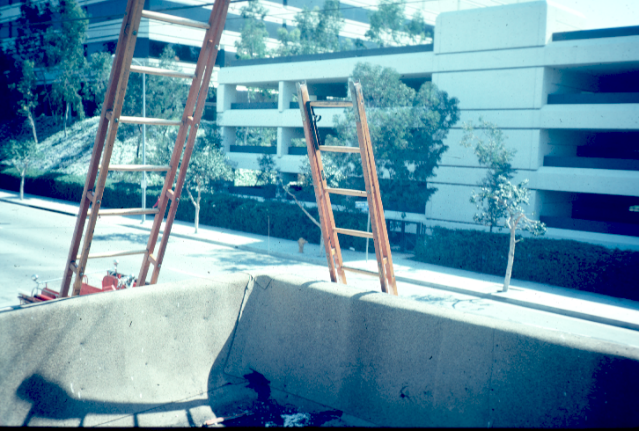 88
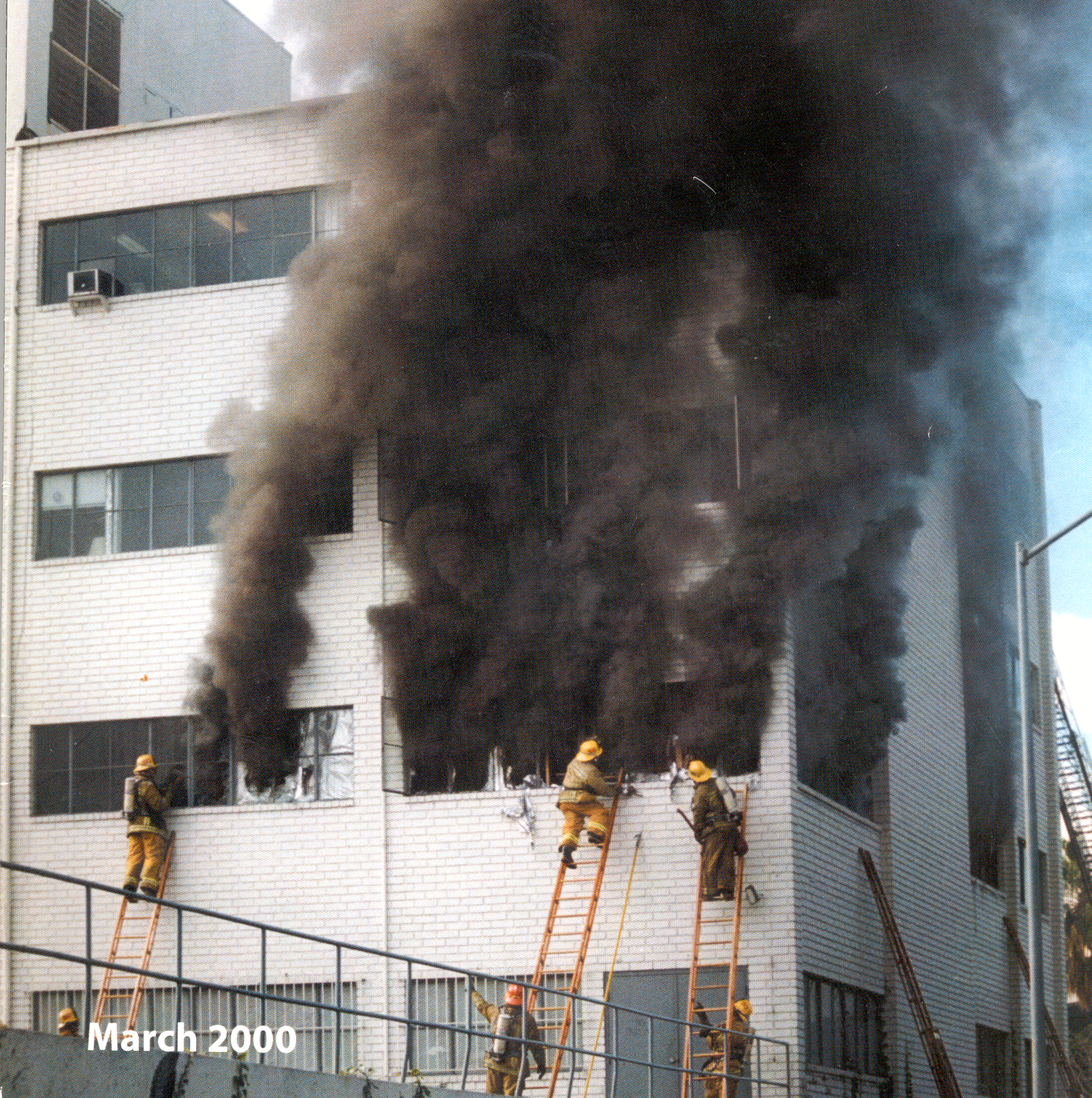 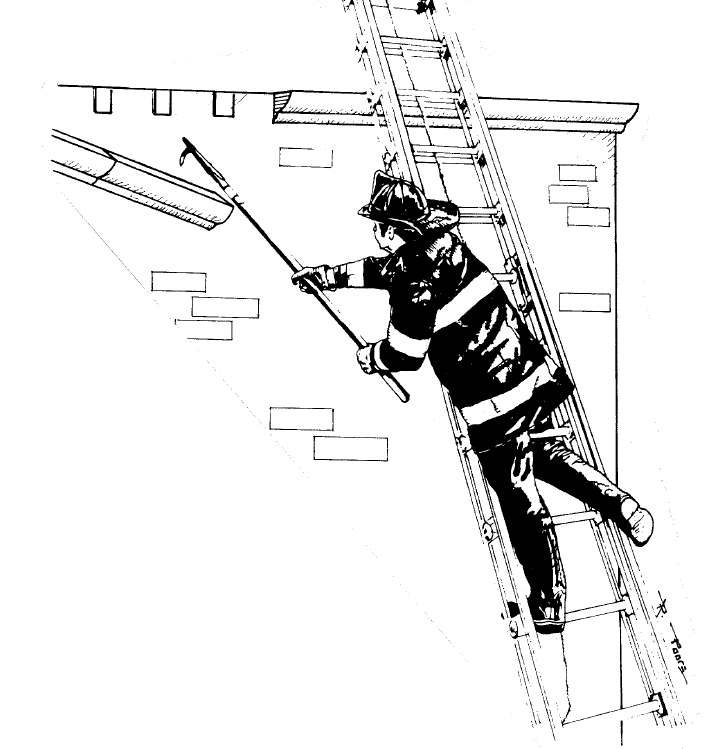 90
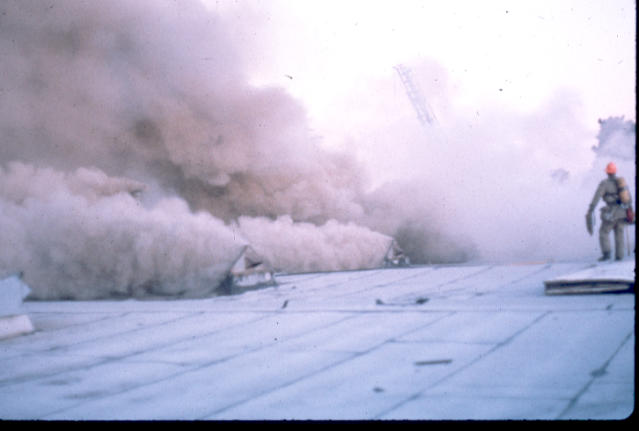 Ladder
92
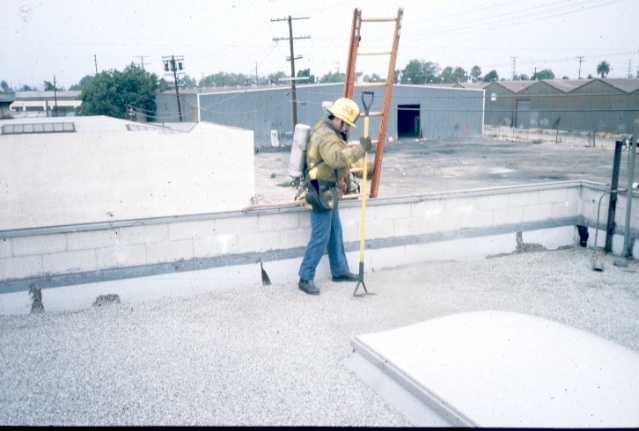 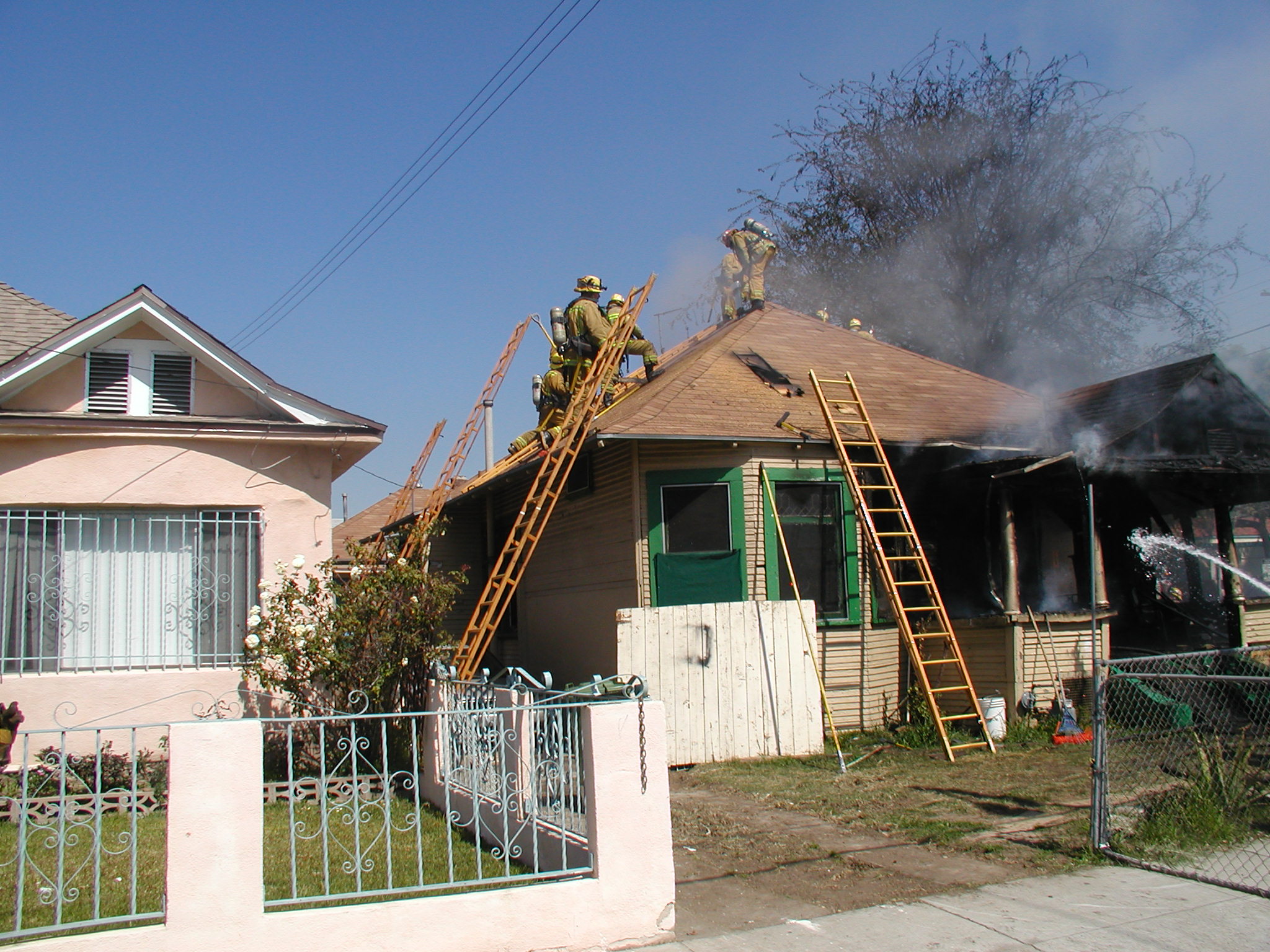 94
Assisting a victim through a window requires specific placement.
12–95
At least four firefighters are needed to bring victims down the ground ladder.
12–96
The method chosen depends on whether the victim is conscious or unconscious.
12–97
Victim size also plays a part in the method used for lowering.
12–98
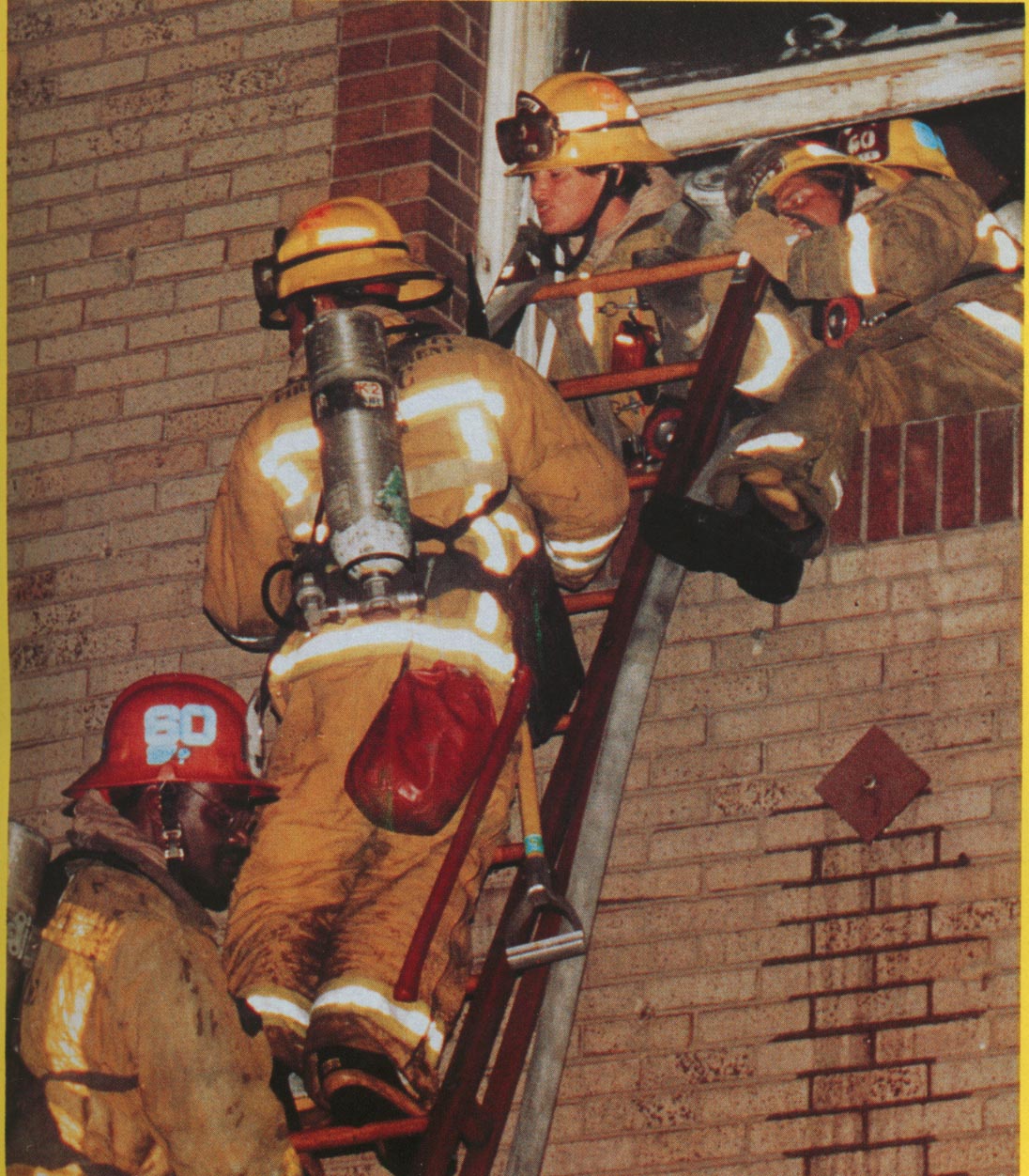 99
Aerial & GL Similarities
To know Aerial is to know GL’s
Stability, Visibility & Strength 
App placement critical
Aerial is always PRIMARY
Support aerial with Ground Ladders
FF’s know aerial tactics
100
101
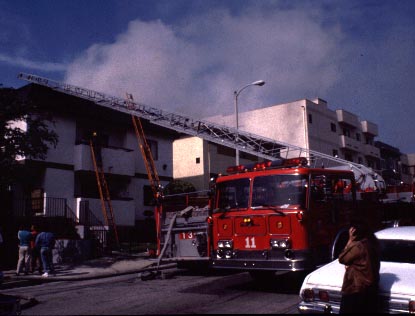 [Speaker Notes: 4” hose

LTI, American La France Trucks with outriggers

Suicide doors

Ladder Bays

Delay hose evolutions

Directives to  incoming resources]
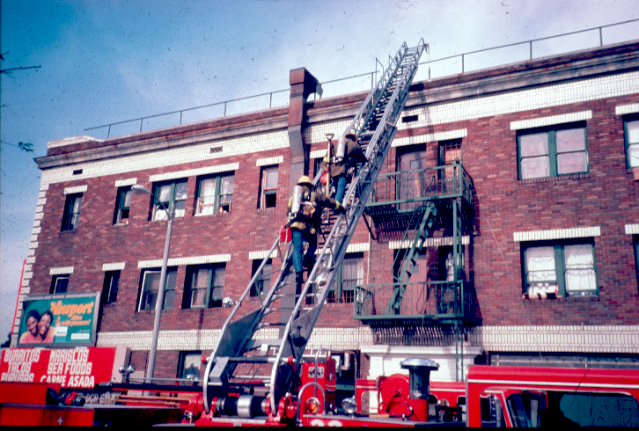 104
Identifying Parapet Hts.
Importance of ID
Have a plan
Worn other Truck Co’s
Rain scuppers
Tops of windows
Attic vents
Greater than 5’ you will need a ladder
105
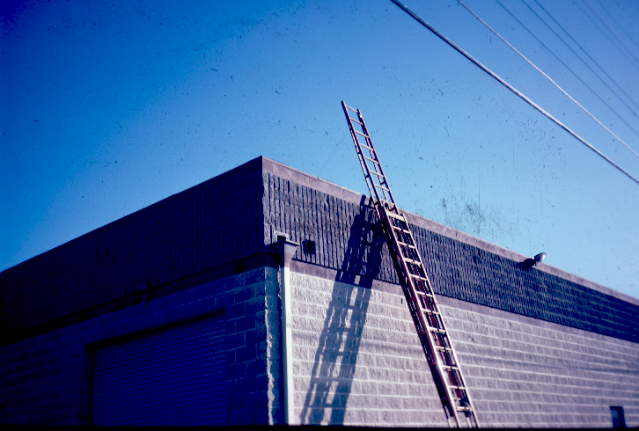 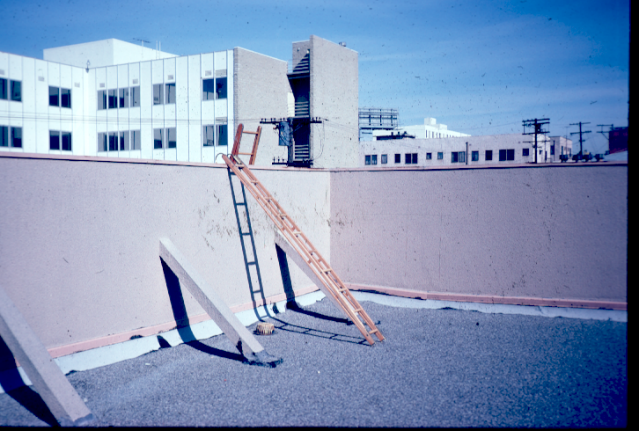 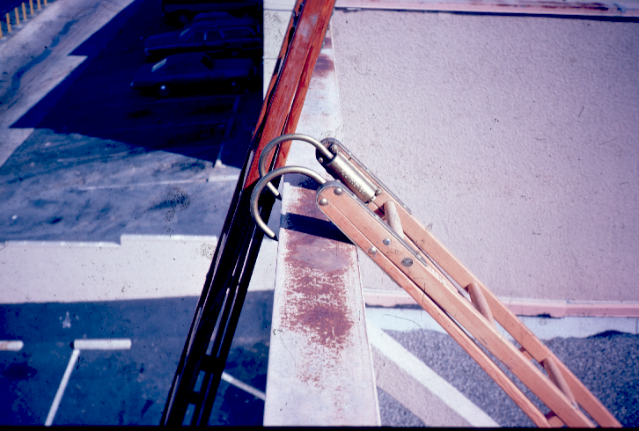 Roof Ladder Operations
True measure of a Truck Co 
Footing too precarious
Always steeper than appear
Aggressive GL
Windward 
Have a plan
Engineers
Axe vs Saw vs Pike Pole
SCBA’s
109
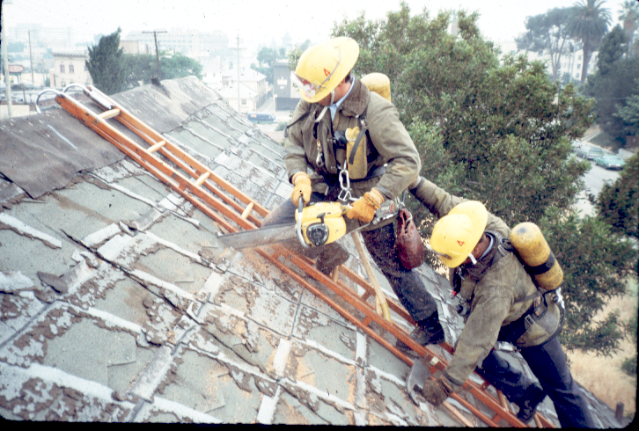 110
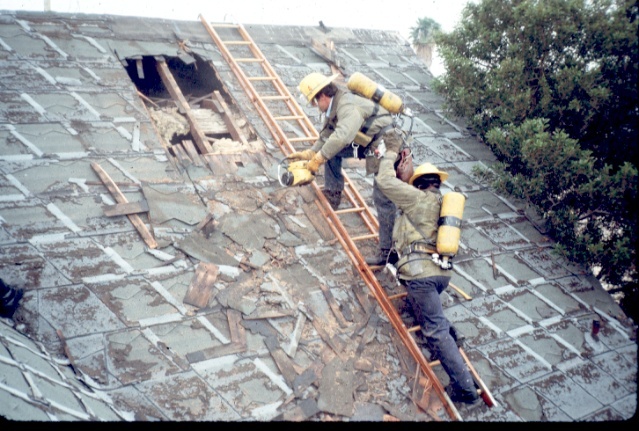 112
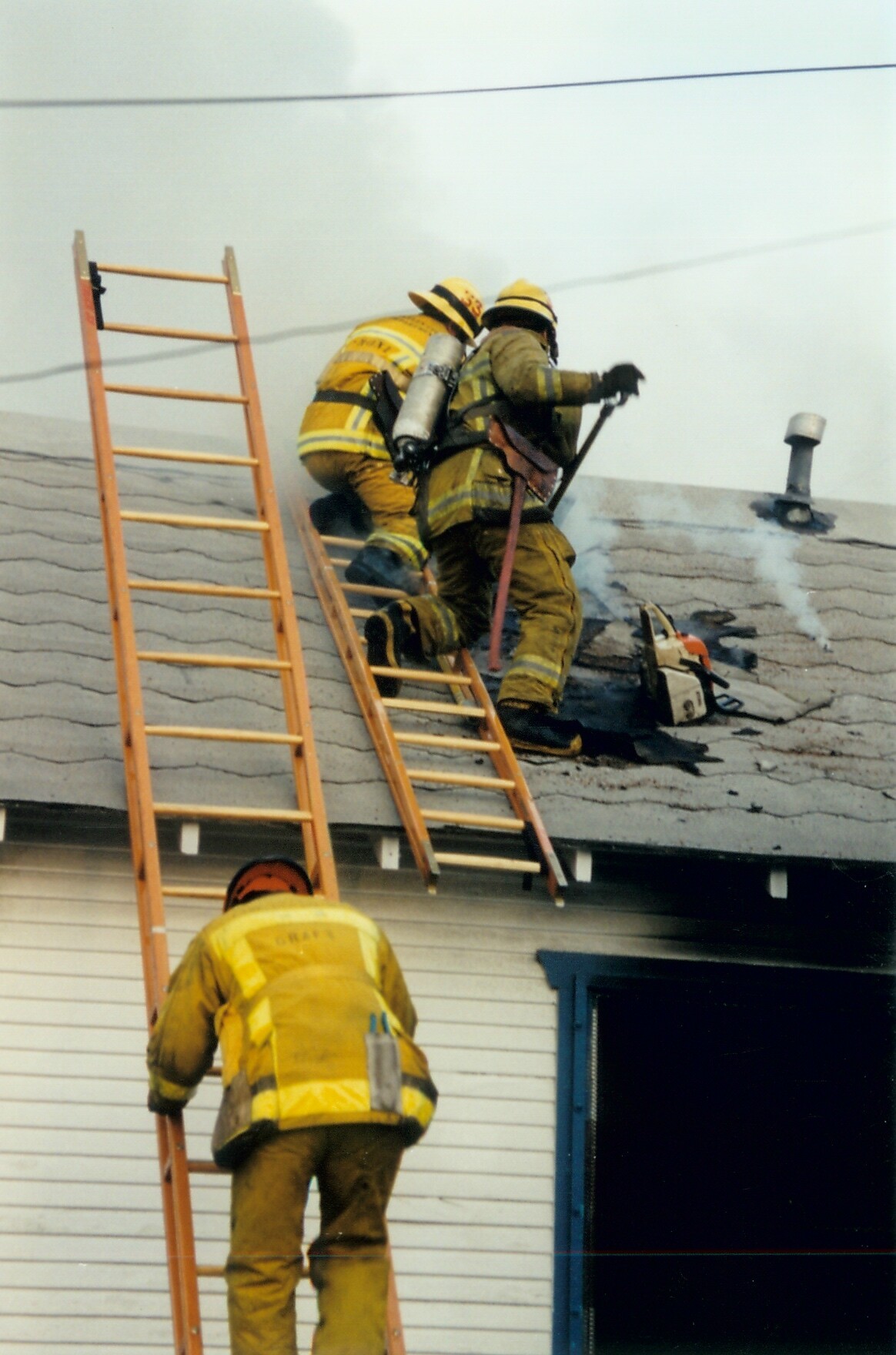 113
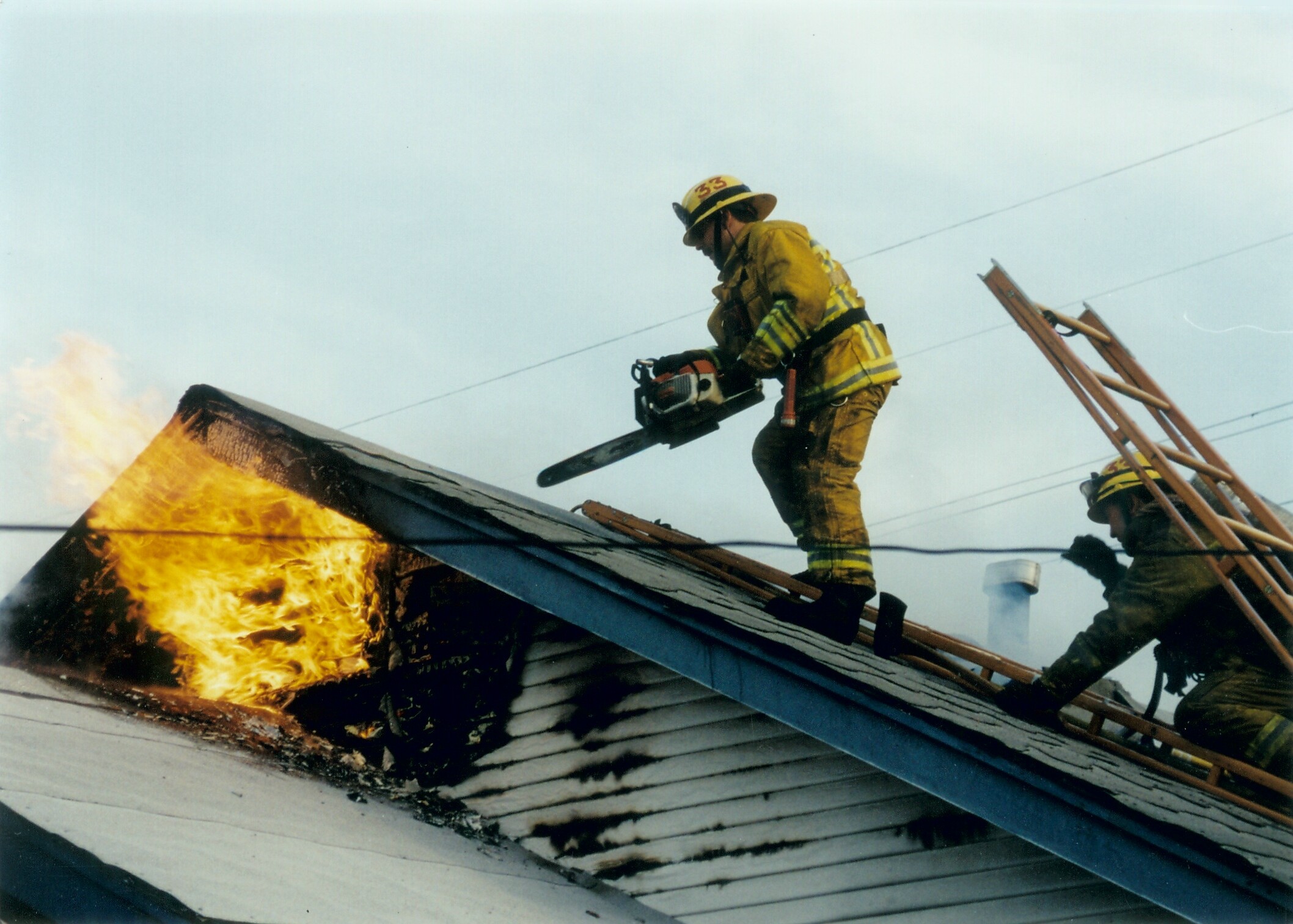 114
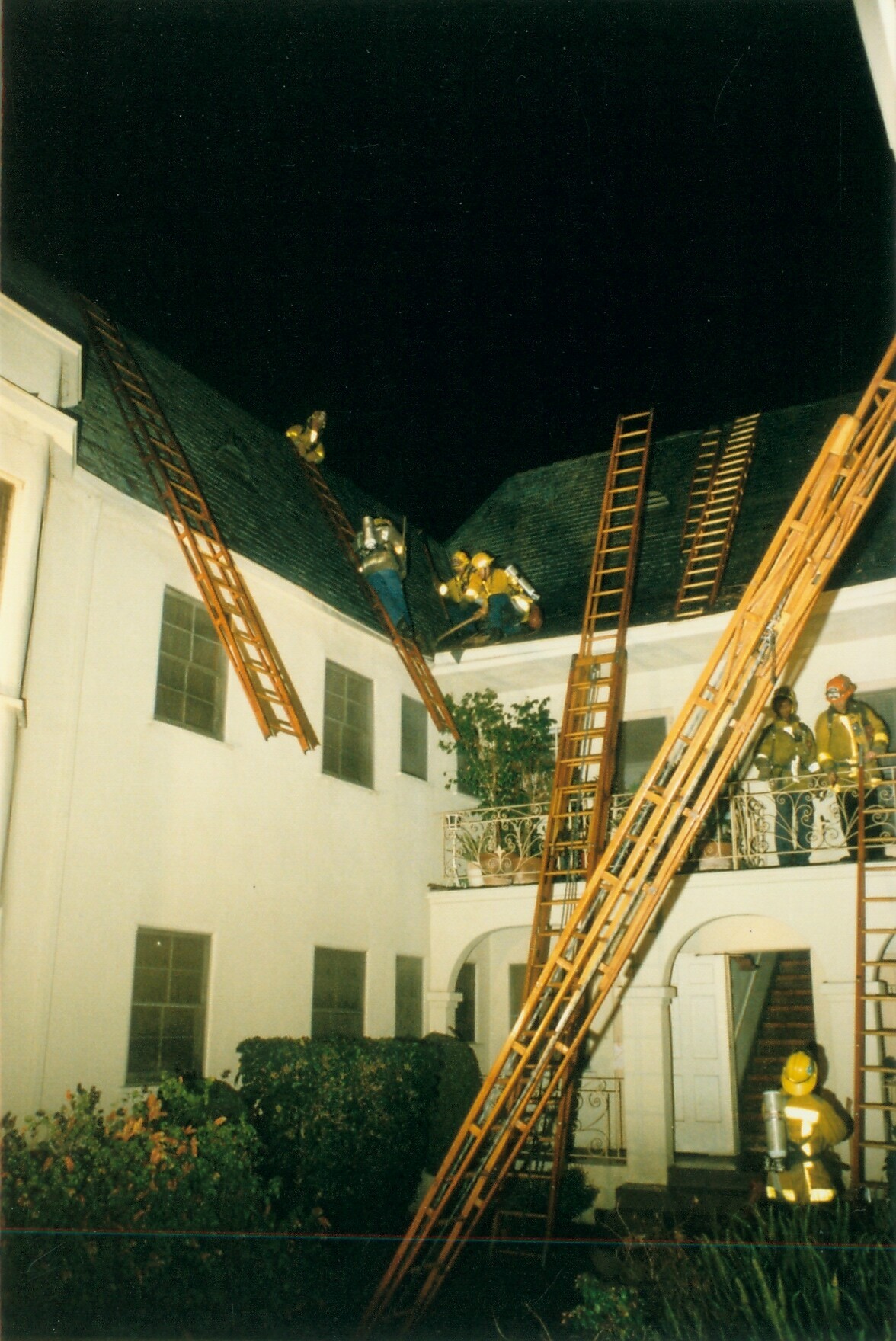 115
Facades/Overhangs
French meaning “front”
Conceal equip; aesthetics 
Engineered (cantilever/integral)
Non fire-stopped (extension)
Collapse potential 
Do not ladder front
Ladder sides/rear
Escape routes compromised
116
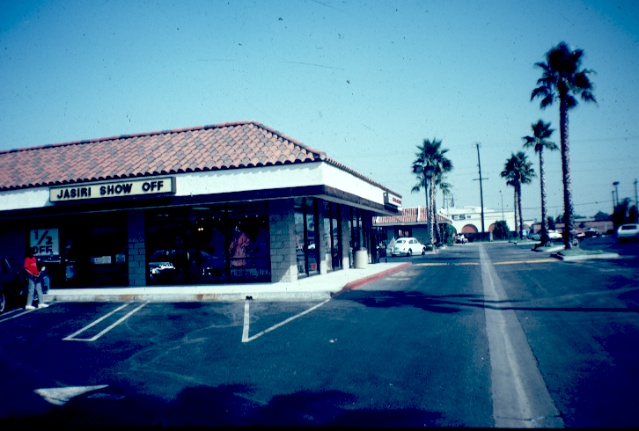 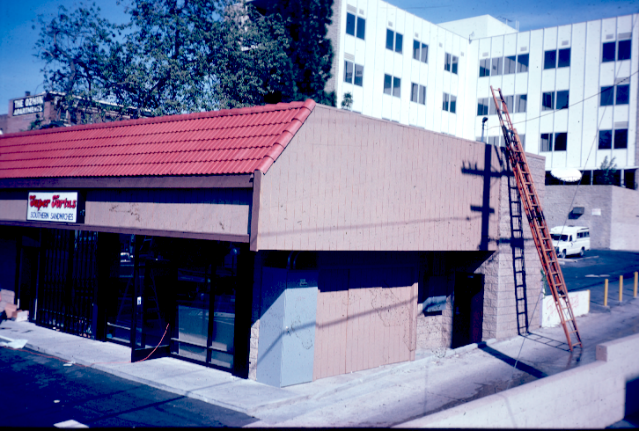 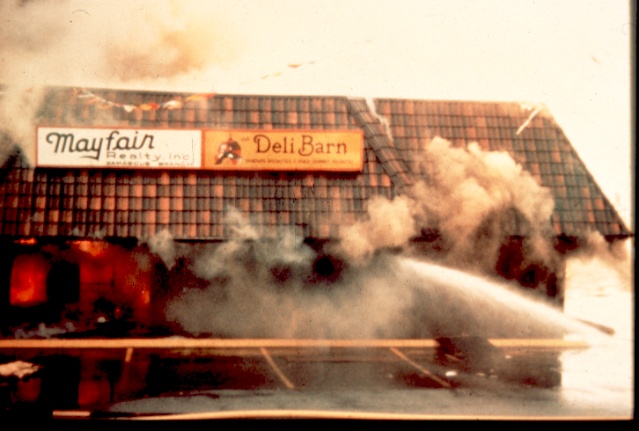 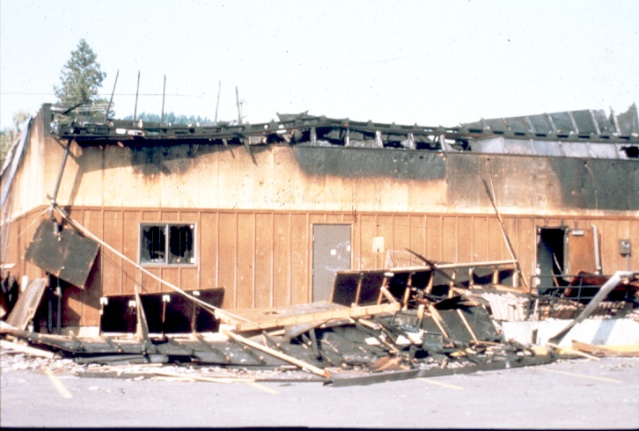 Consider Alternative Placement Techniques
121
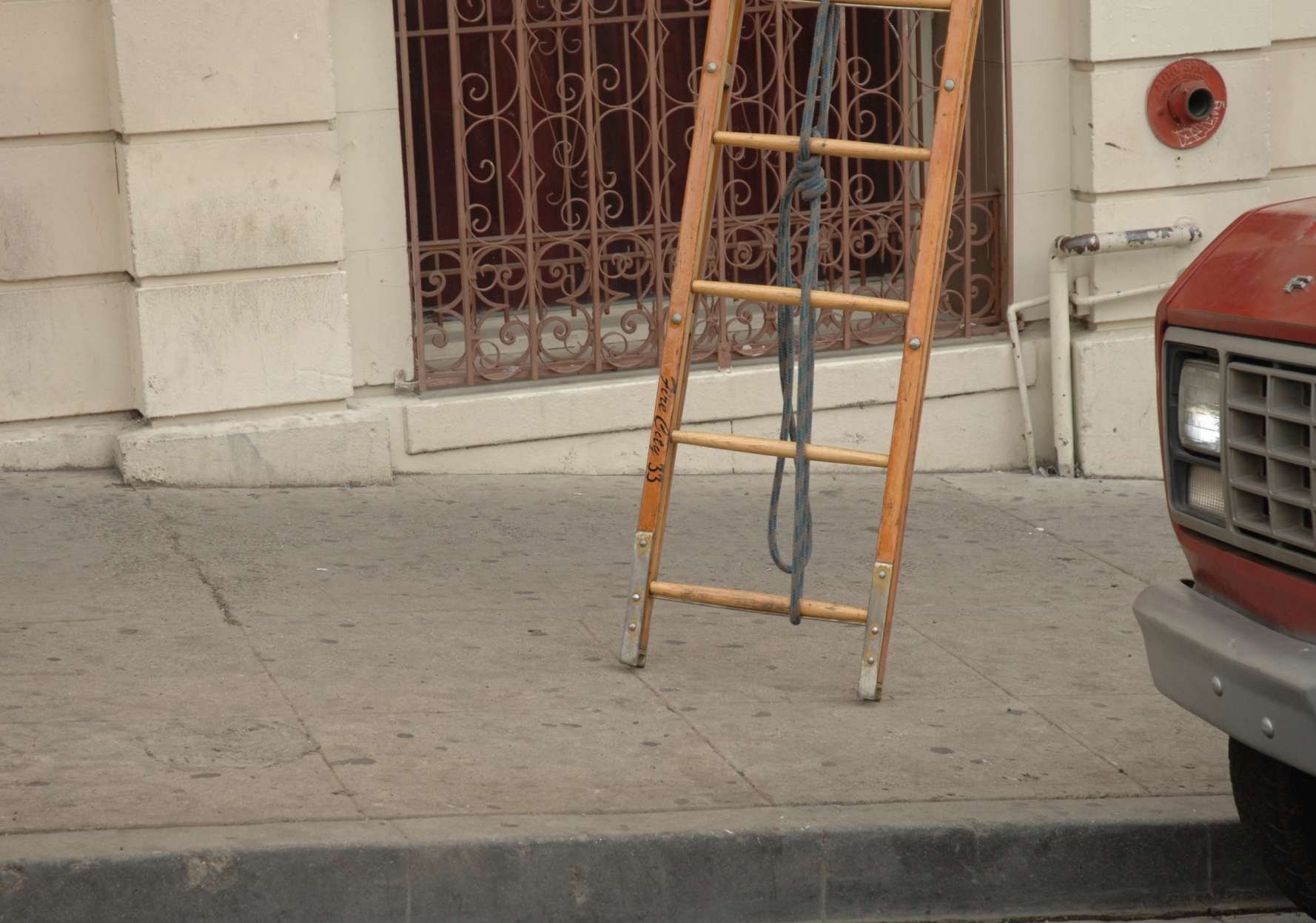 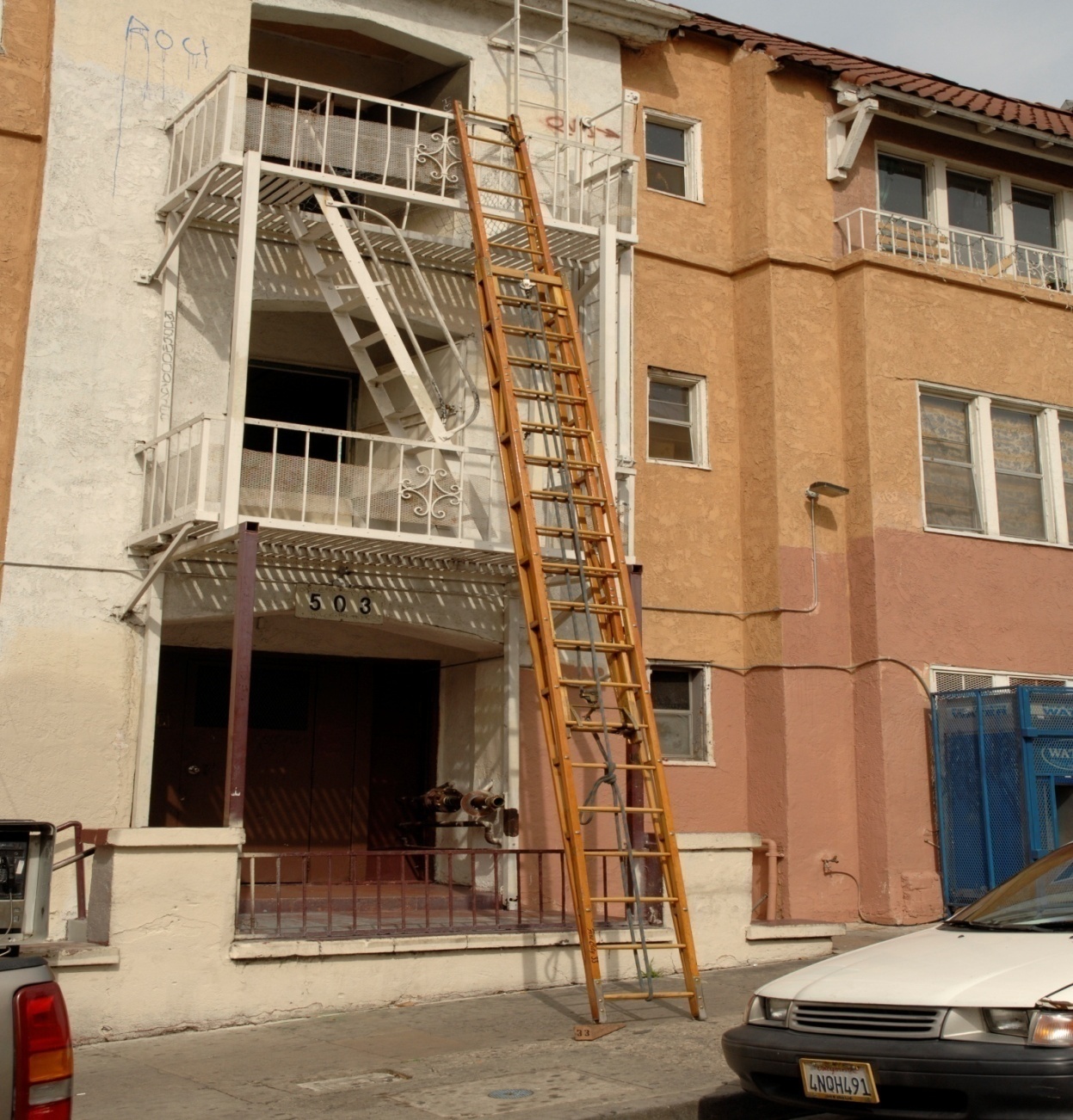 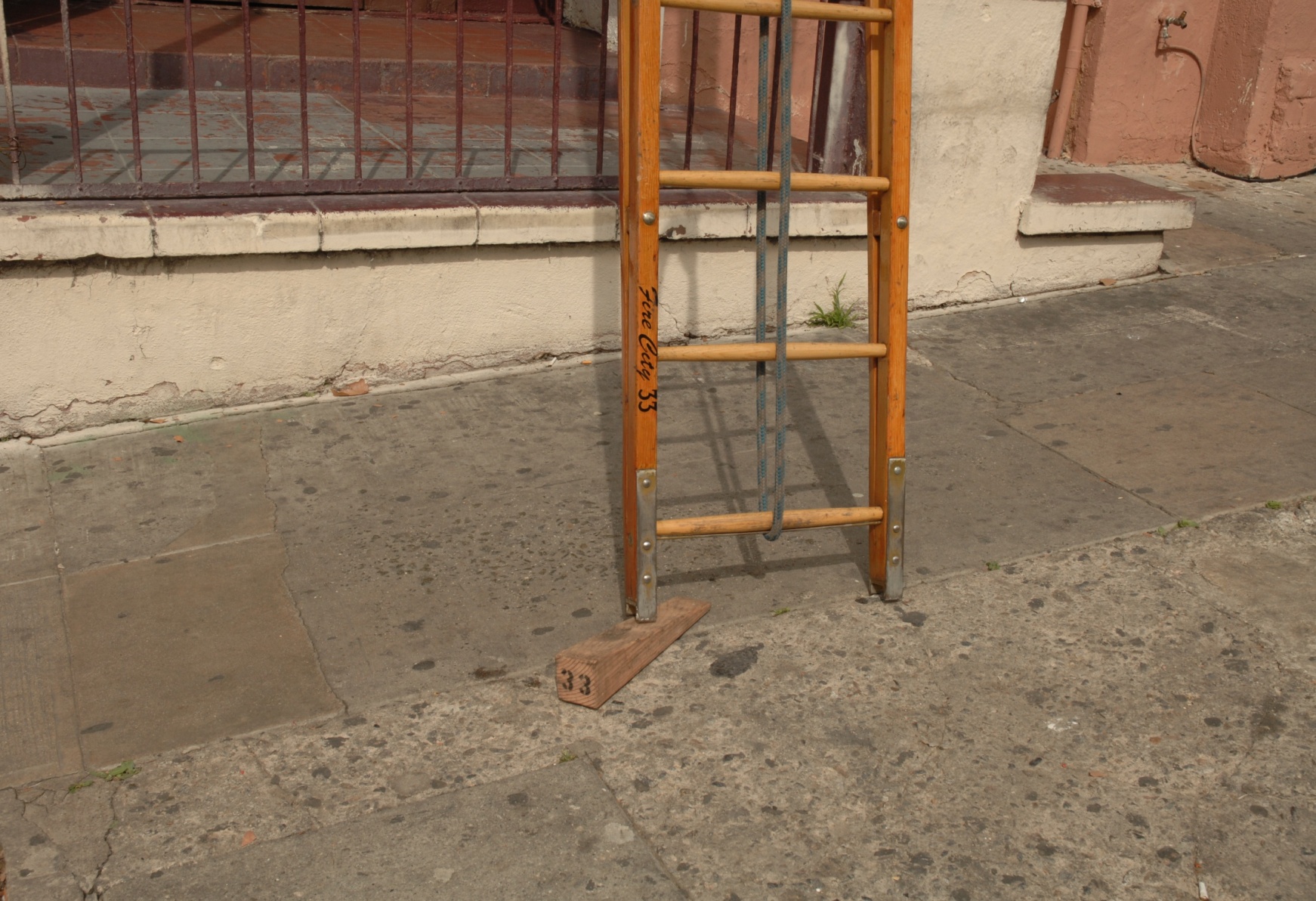 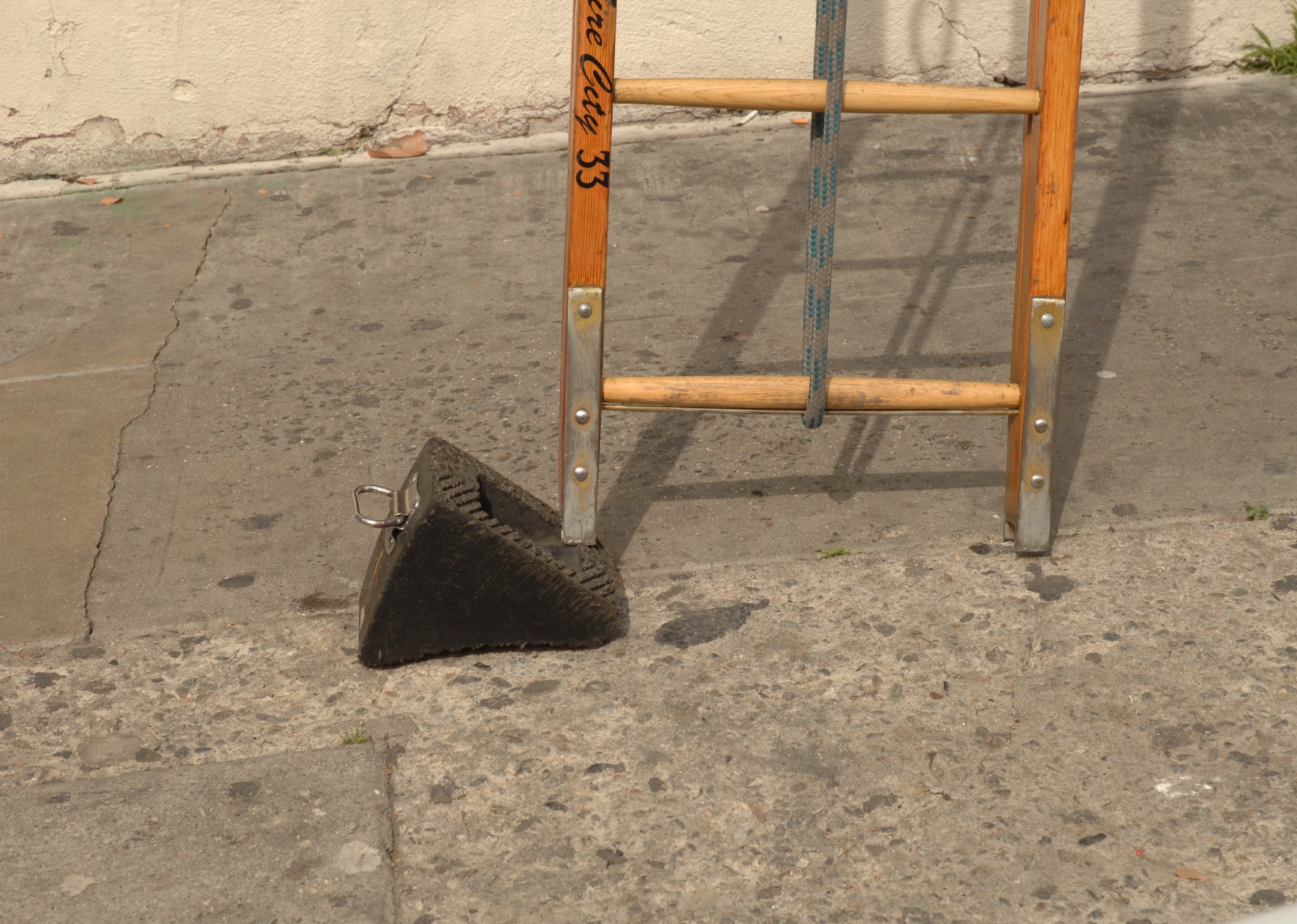 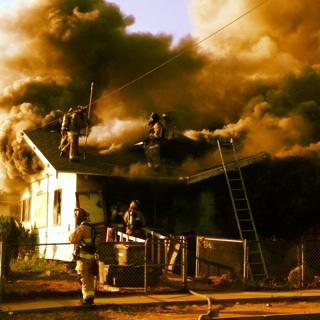 ---QUESTIONS---
Ladder Training
Practice with a purpose
Dedicate a day
Not just the “rookies”
Become the best in the FS
Lead by example
Challenges and competition
Safety
127